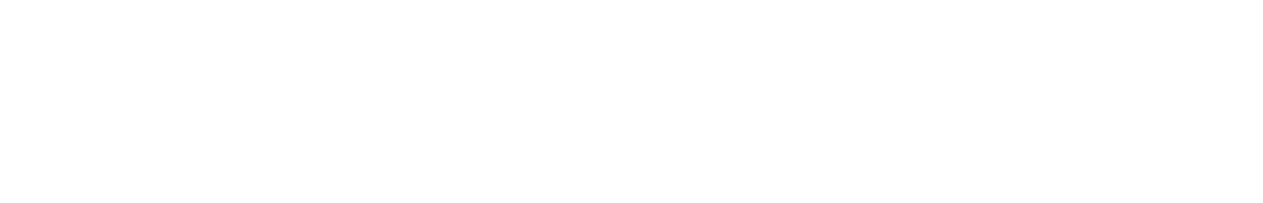 Contar historias con datos
La experiencia desde Datasketch
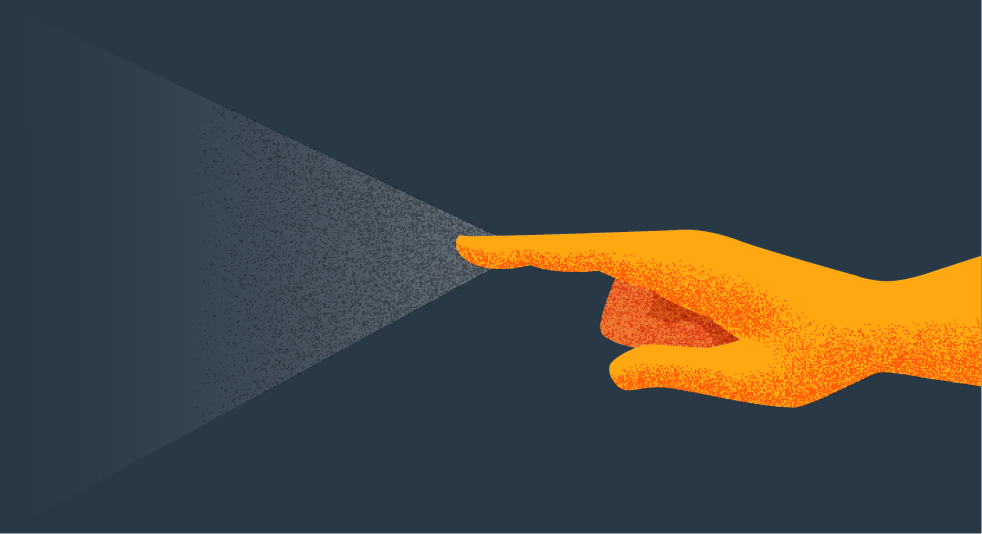 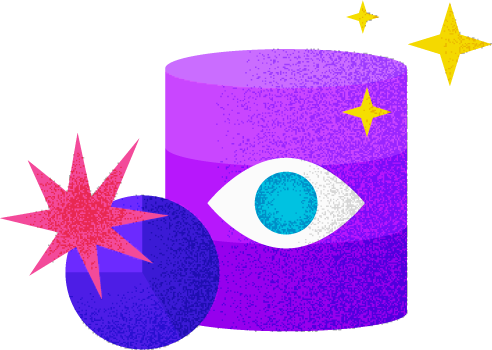 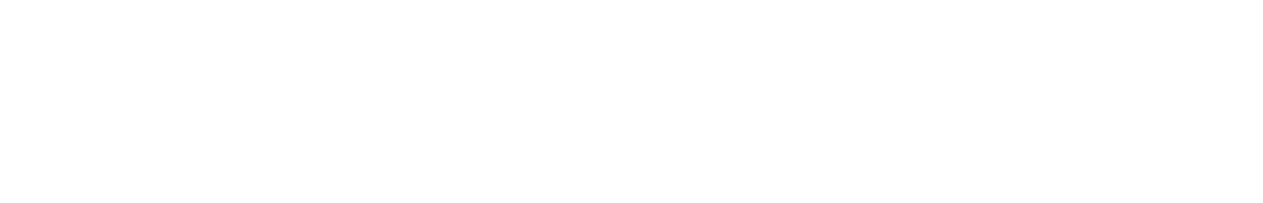 Equipo Datasketch
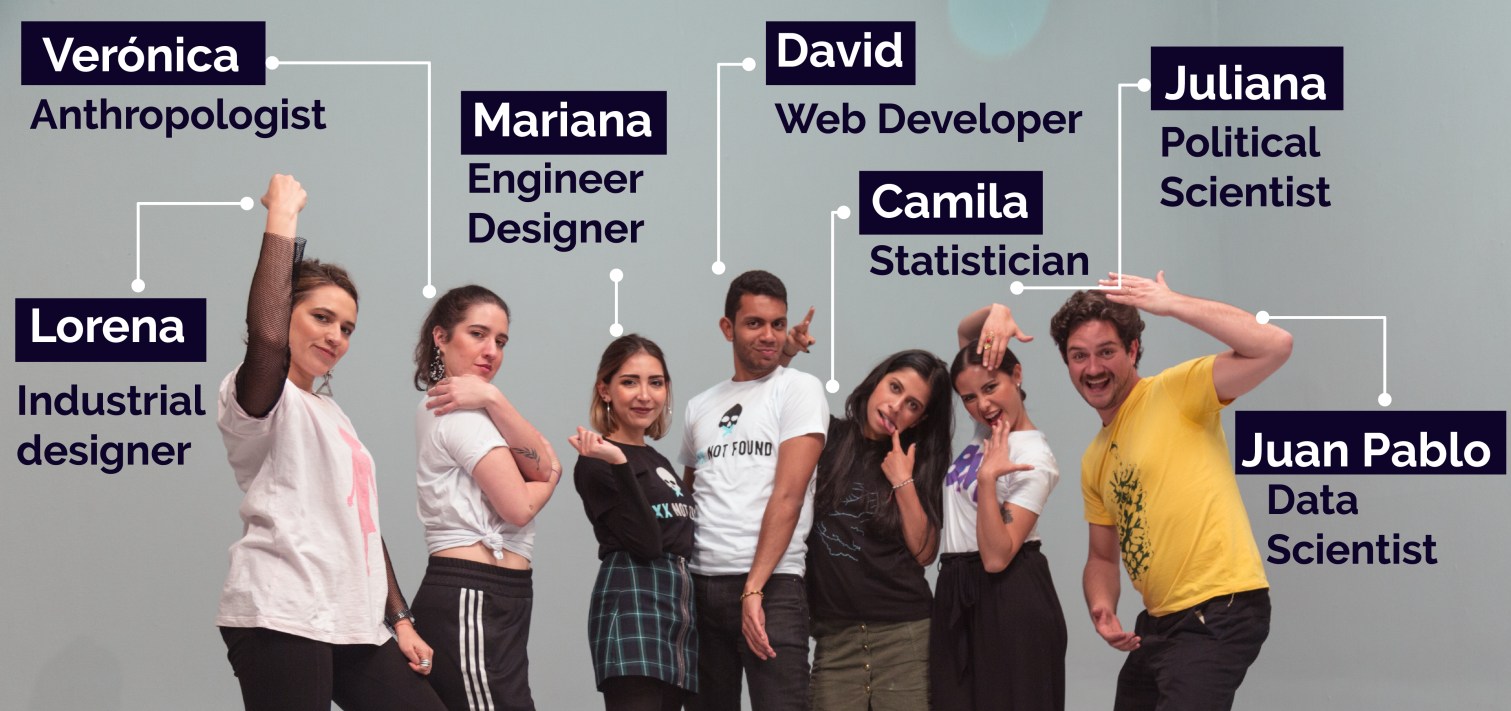 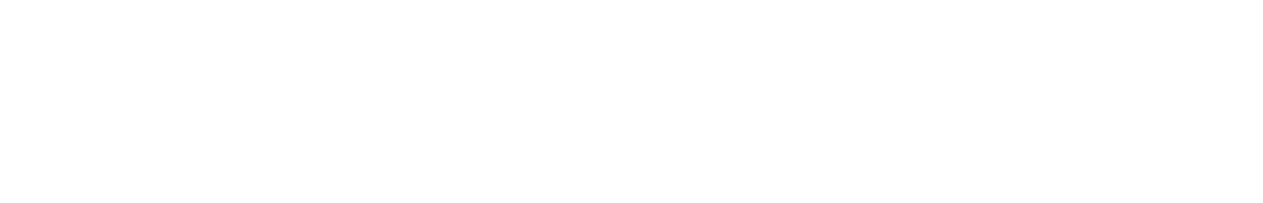 ¿Qué es Datasketch?
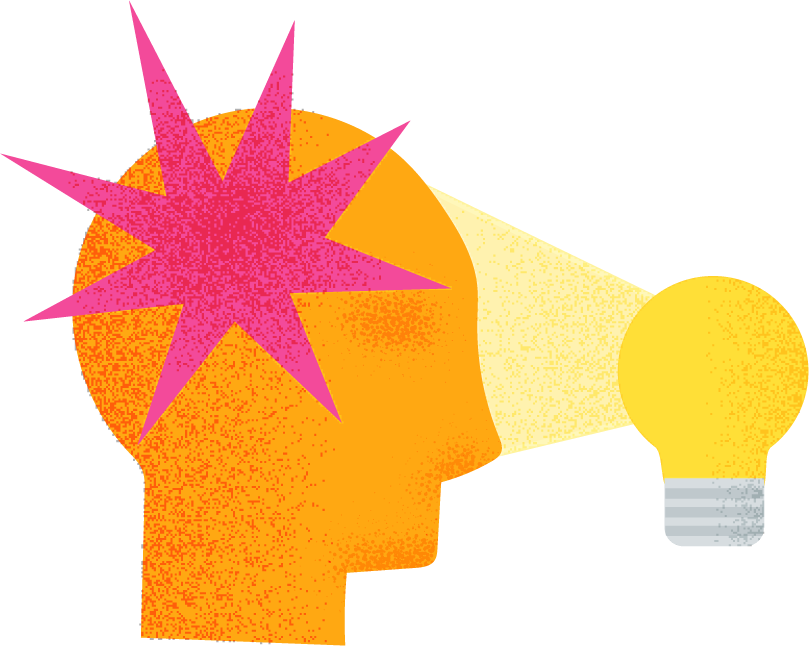 Estrategia de datos para tu organización
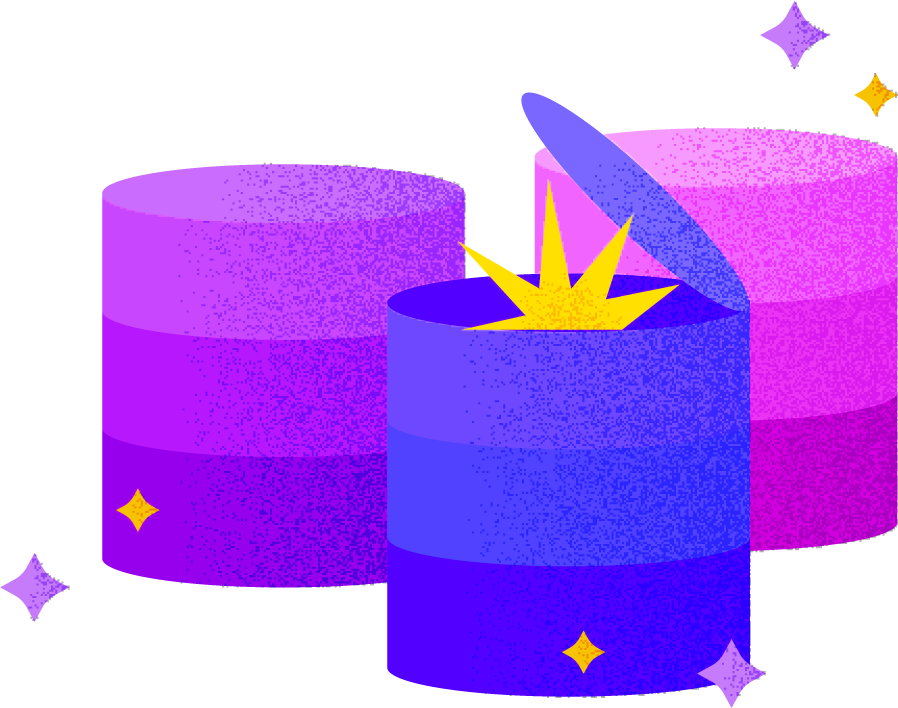 Cursos y talleres de Ciencia de Datos
Reportes y tableros interactivos
Apps de visualización de Datasketch
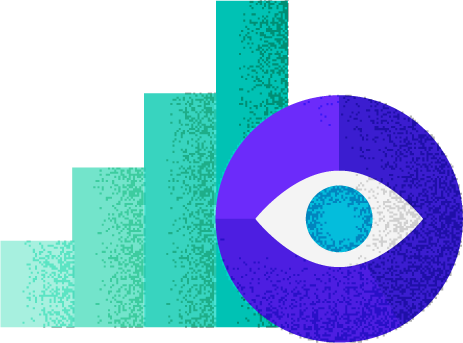 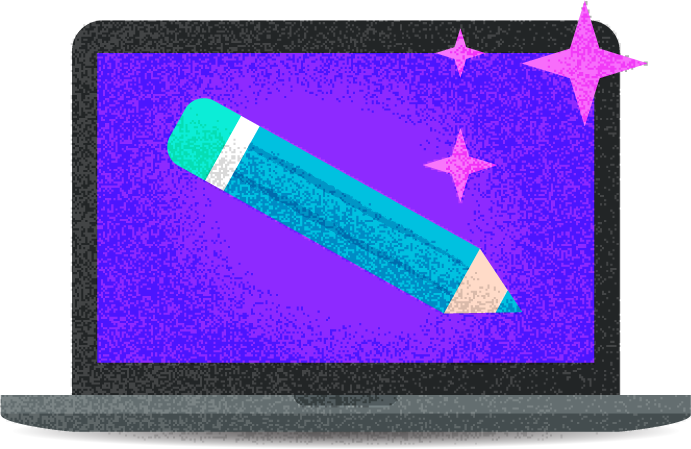 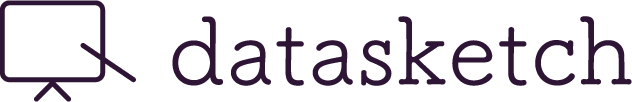 1 | Conocer metodología de mapeos de historias y datos
2 | Priorizar fuentes de información e hipótesis para comunicar
Objetivos
3 | Implementar conceptos de visualización de datos
4 | Aplicar estrategias de promoción de contenidos de datos
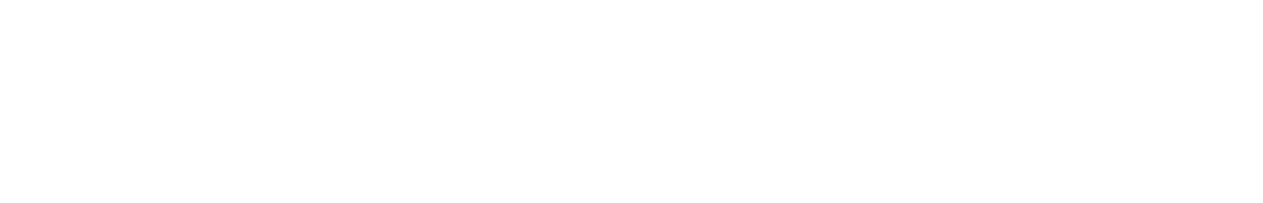 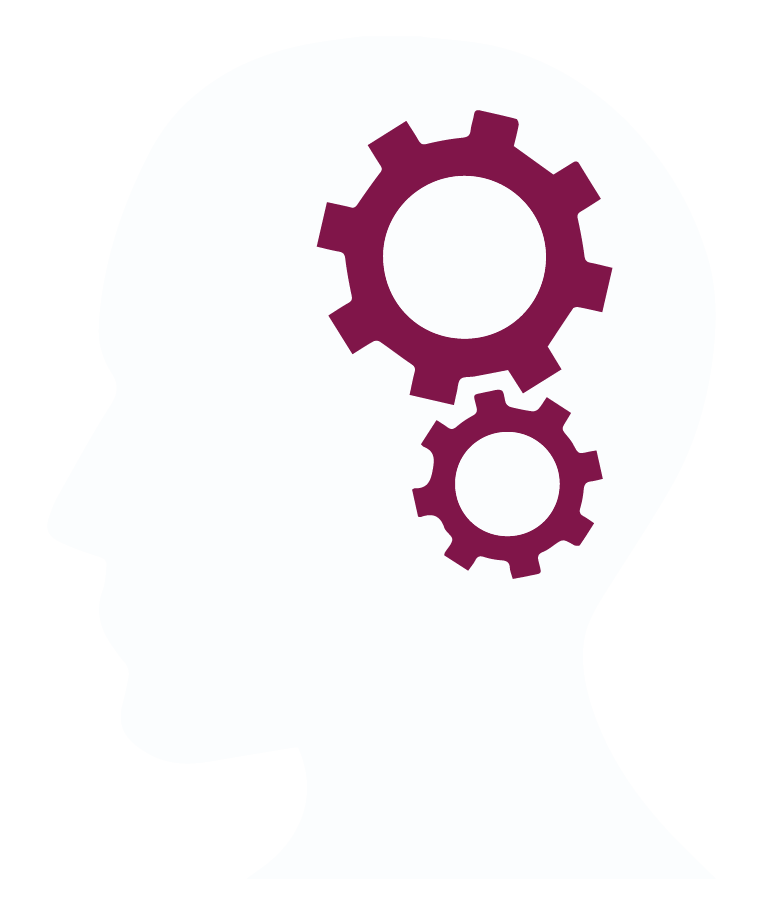 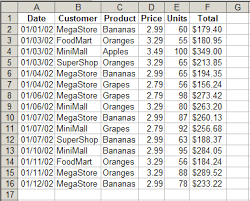 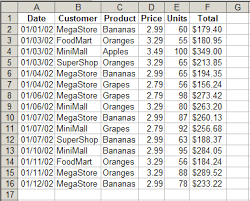 (1-2)+3
+
5
()
/
Infinito
2
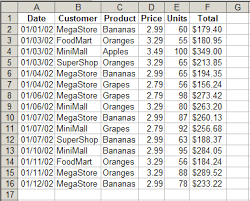 2-3
5
3,14
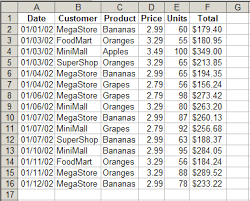 101=5
5(2+2)
5(2+2)
0,99…=1
Recopilar datos, analizarlos, tomar buenas decisiones
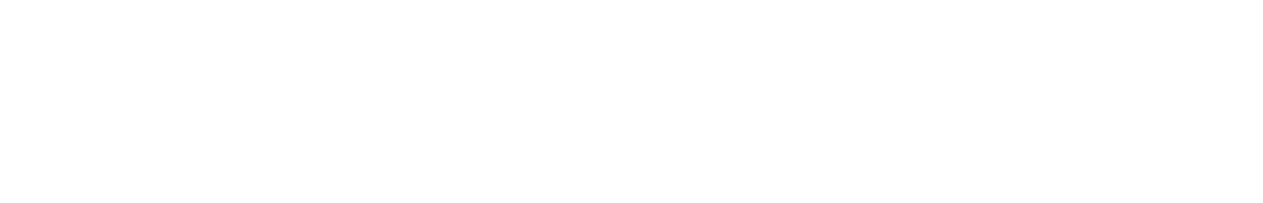 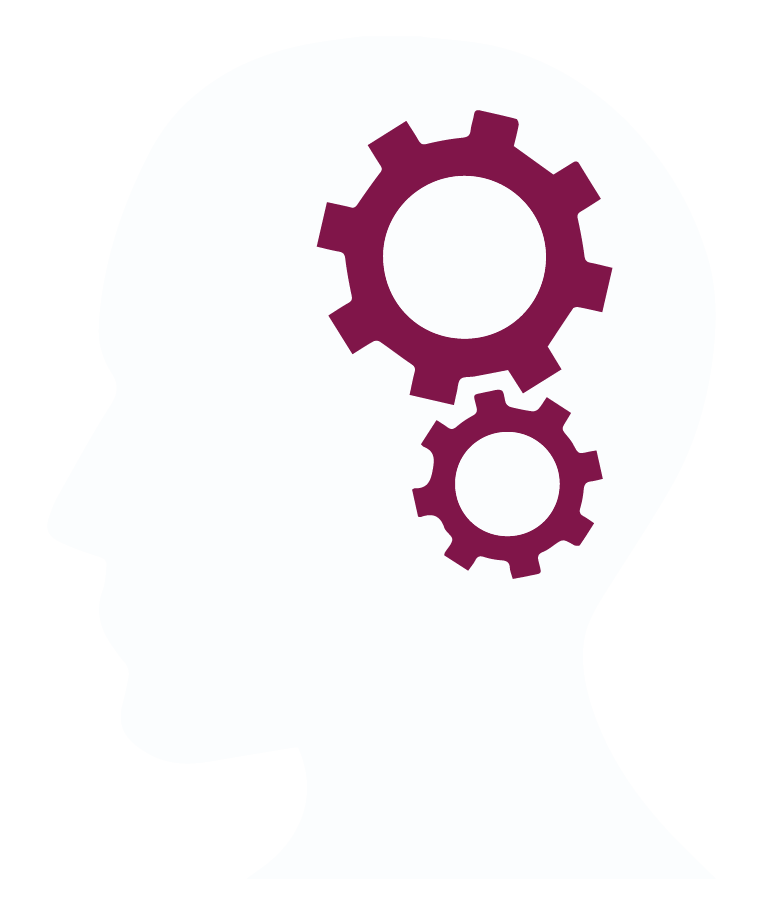 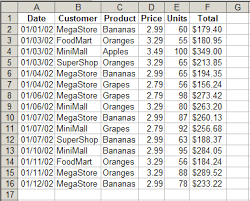 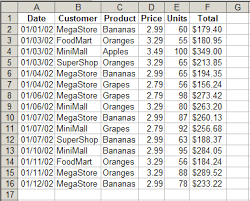 (1-2)+3
+
5
()
/
Infinito
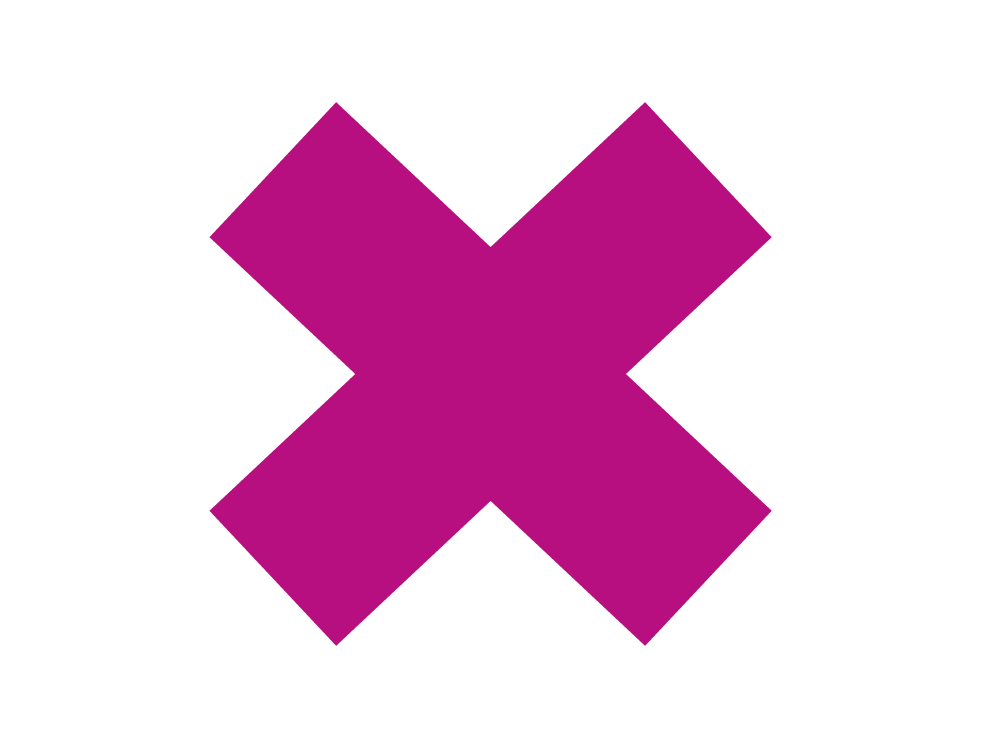 2
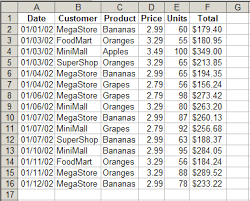 2-3
5
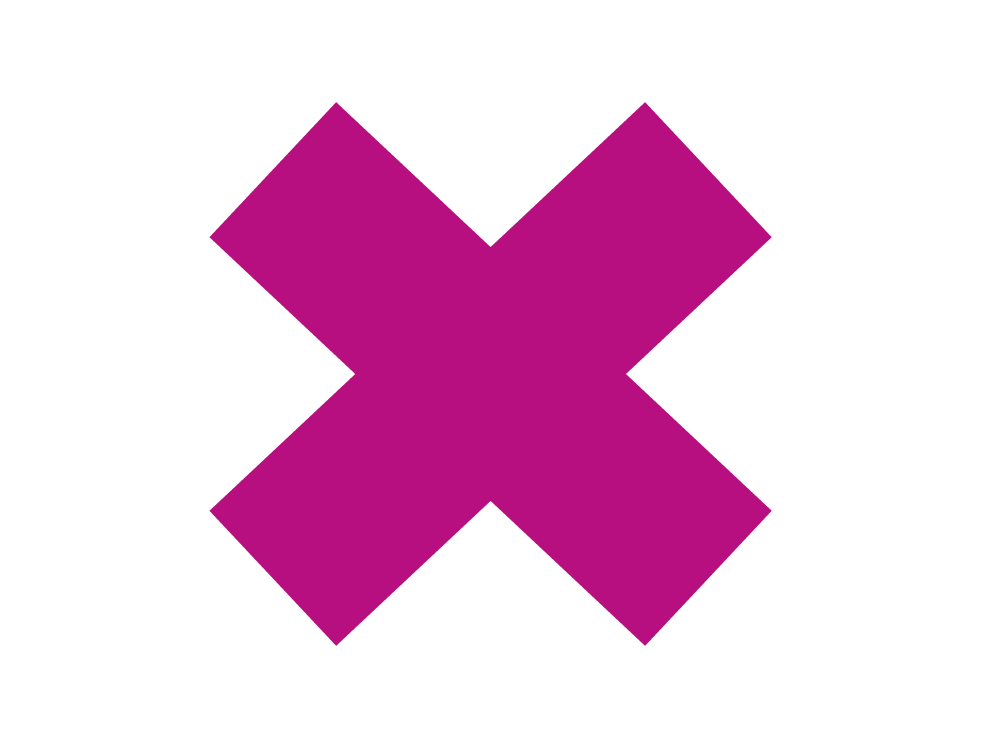 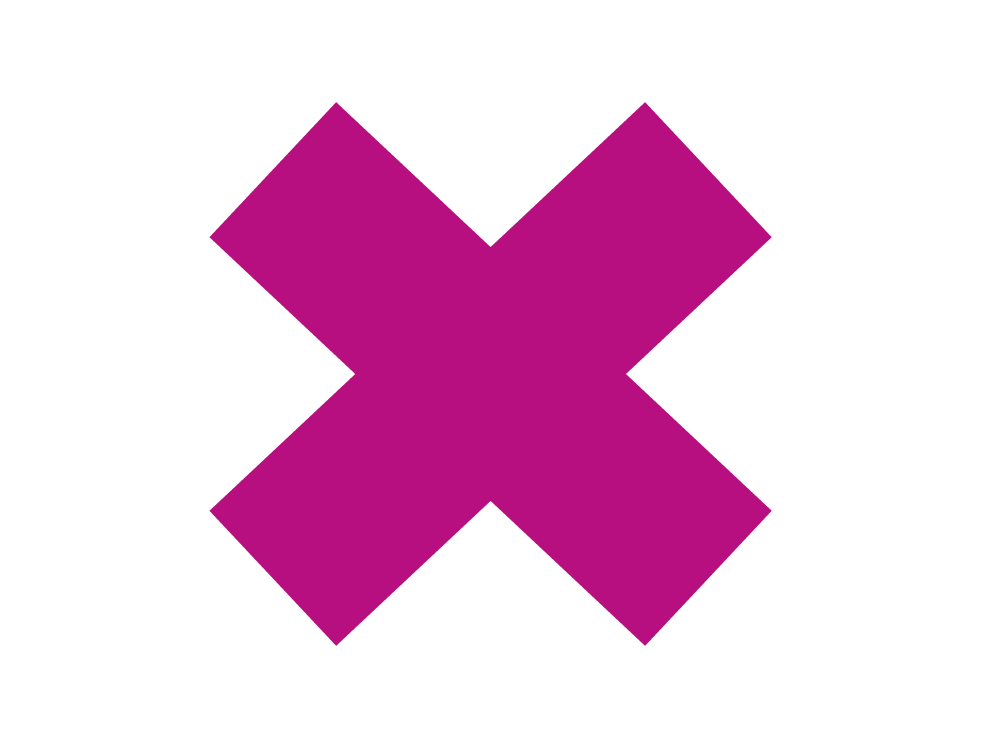 3,14
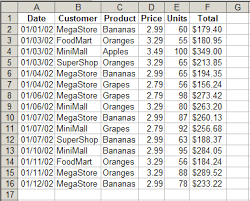 101=5
5(2+2)
5(2+2)
0,99…=1
No tan rápido
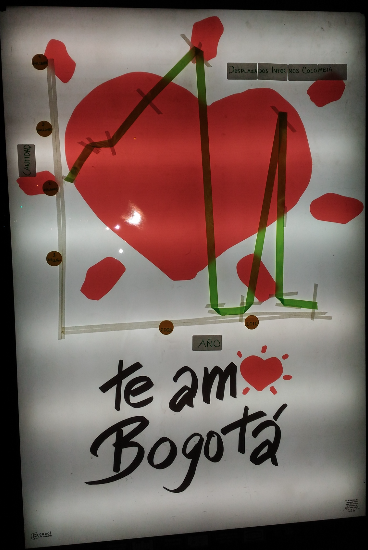 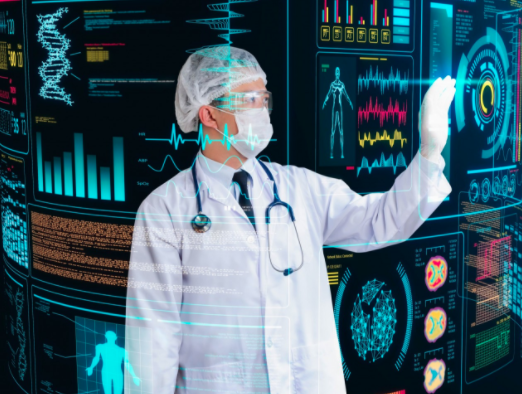 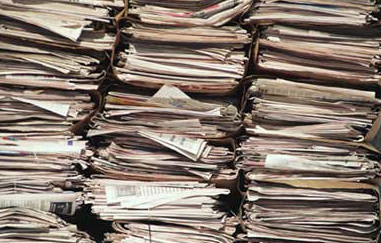 R
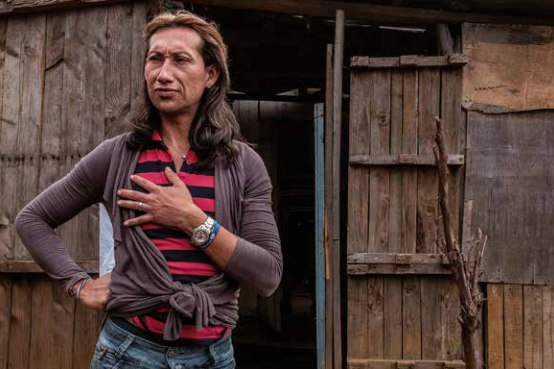 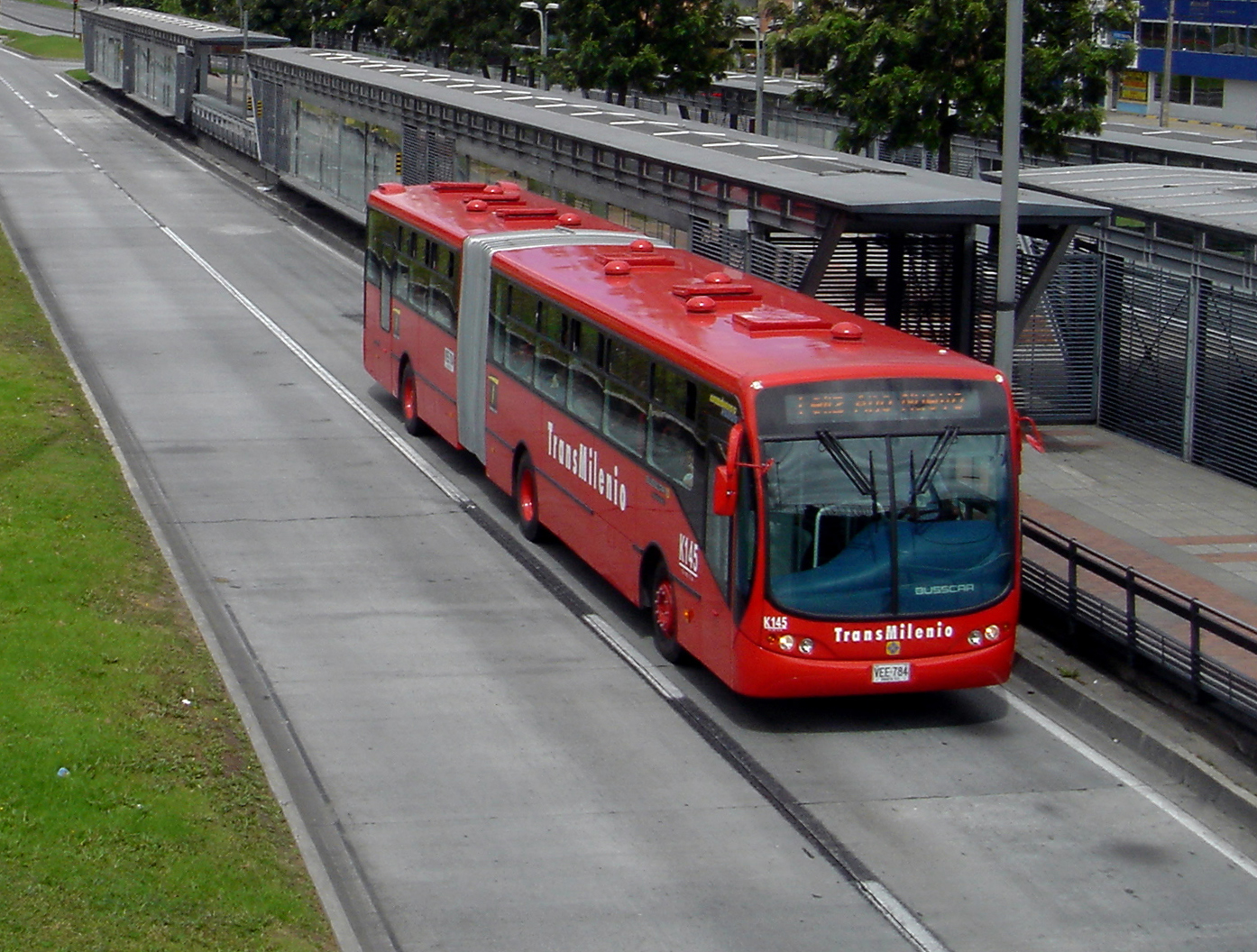 [Speaker Notes: Vemos que existen muchísimas barreras en el trabajo con los datos, que tienen que ver con la accesibilidad, la disponibilidad y los formatos en que los datos existen]
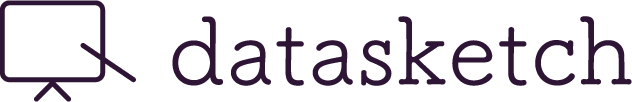 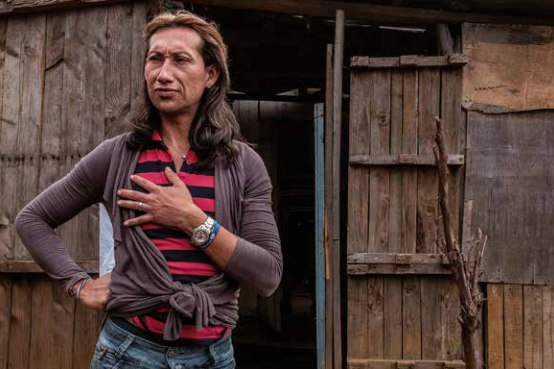 Los datos no existen

Los datos existen parcialmente

Malos datos en buen formato

Buenos datos en mal formato

No usables por temas legales
[Speaker Notes: El primer reto es que los datos no existan, por ejemplo, puede haber datos sobre víctimas del conflicto armado de un país que se reconocieran como gays, lesbianas, trans, personas no binarias, que no necesariamente se encuentran en los registros oficiales o en bases de datos públicas, o incluso organizaciones no gubernamentales que no están tomando en cuenta las identidades de género y de orientación sexual de estas personas.]
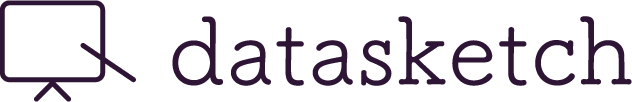 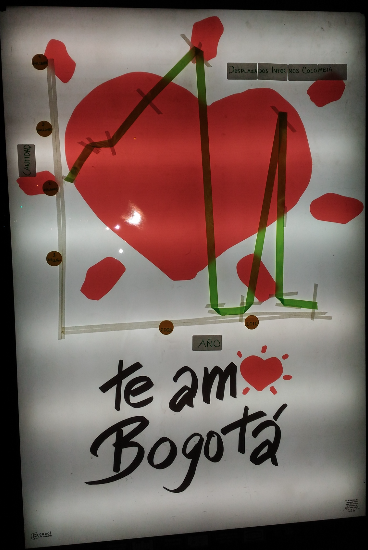 Los datos no existen

Los datos existen parcialmente

Malos datos en buen formato

Buenos datos en mal formato

No usables por temas legales
[Speaker Notes: Otro problema es cuando los datos existen parcialmente, esto puede ser que los datos se tomen en cuenta adecuadamente a los largo del tiempo, pero que cambien sus metodologías de recolección de información y se pierda la información en algún punto, Este gráfico es una intervención pública ciudadana donde se presentan datos del desplazamiento interno en Colombia y claramente se ve en el gráfico unos momentos donde los datos registran cero desplazamientos, lo cual claramente es un subregistro de la realidad.]
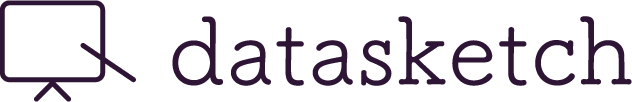 Los datos no existen

Los datos existen parcialmente

Malos datos en buen formato

Buenos datos en mal formato

No usables por temas legales
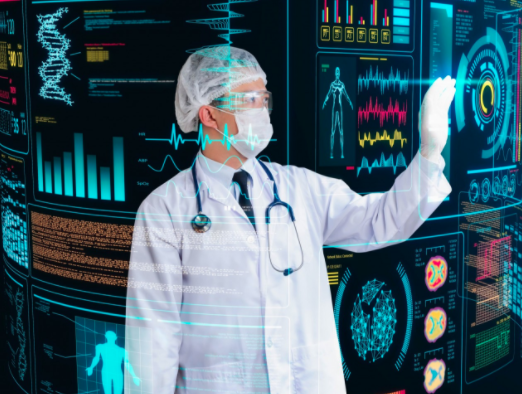 [Speaker Notes: En otros momentos los datos no tienen buena calidad pero se encuentran en buenos formatos, como los registros de salud de algún país de casos de COVID-19 han reportado información de múltiples maneras y con fuentes de datos distintas, que tienen buenos formatos, pero que en muchos casos no son compatibles entre sí o no cruzan la información que la ciudadanía requiere.]
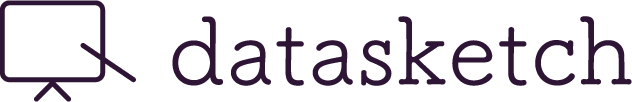 Los datos no existen

Los datos existen parcialmente

Malos datos en buen formato

Buenos datos en mal formato

No usables por temas legales
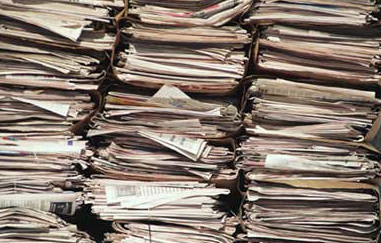 [Speaker Notes: Hay datos que se encuentran en buena calidad, pero no están en el mejor formato, esto lo vemos en procesos judiciales o acciones de tutela donde se utilizan registros jurídicos para tomar decisiones, pero se encuentran en formatos inadecuados para hacer análisis masivos o de datos sobre ellos.]
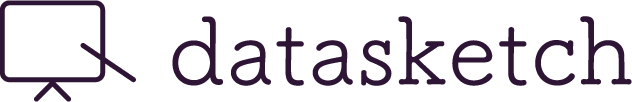 Los datos no existen

Los datos existen parcialmente

Malos datos en buen formato

Buenos datos en mal formato

No usables por temas legales
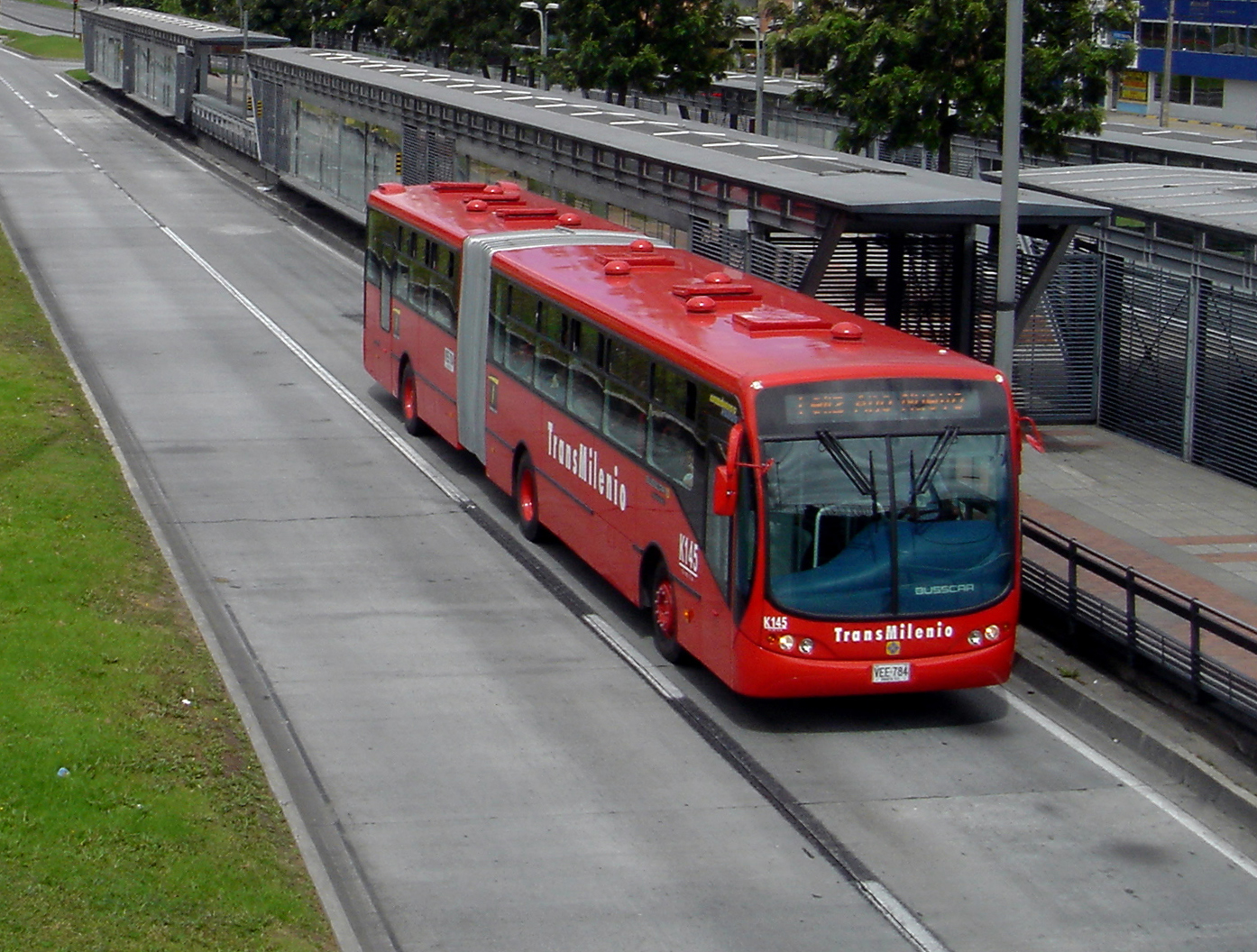 [Speaker Notes: Y el otro caso, es cuando se tienen vacíos o poca información sobre cómo se contratan los diferentes proyectos y no hay claridad sobre quienes son los dueños de la información. Puede que existan los datos, tengan calidad, estén en los formatos adecuados, pero no se puedan usar porque no hay claridad sobre las licencias de su uso.]
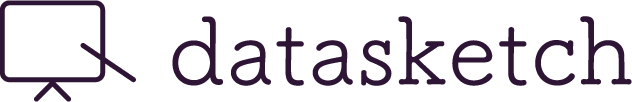 Muchos contenidos de datos, pero no muchos… datos
Simon Rogers, MotherJones 2014
[Speaker Notes: 14. Estos retos también tienen que ver con un tema de apertura en la información desde las mismas organizaciones que trabajamos con datos. Simon Rogers, el director del Google News Lab dice que existen muchos contenidos de datos y no muchos datos, vemos publicaciones cada vez más basadas en información, pero seguimos teniendo muchos problemas de acceso a los mismos. Por ejemplo, cuando vemos una publicación de un portal de periodismo, vemos que existen muchos datos arrojados en las notas, a veces ni siquiera sabemos si no ciertos o la fuente de la información de donde se sacaron. Por eso nos referimos a la importancia de cada vez más tener fuentes de datos disponibles y publicadas.]
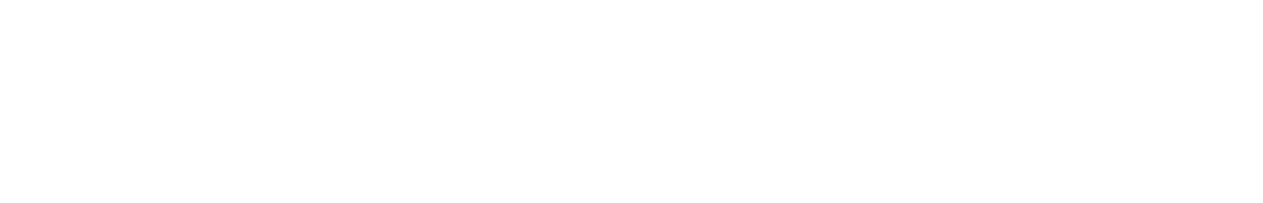 No necesitamos grandes volúmenes de datos
para contar historias
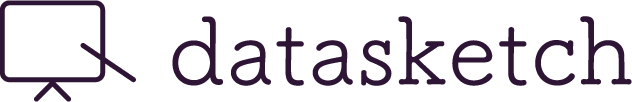 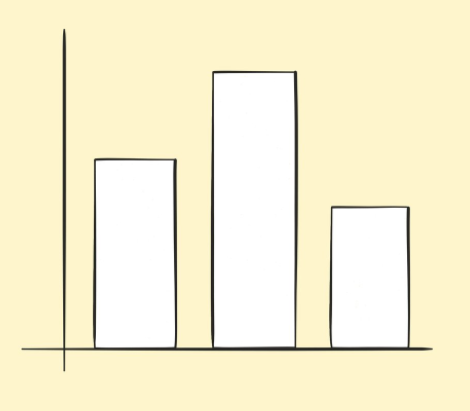 Big Data es para las máquinas
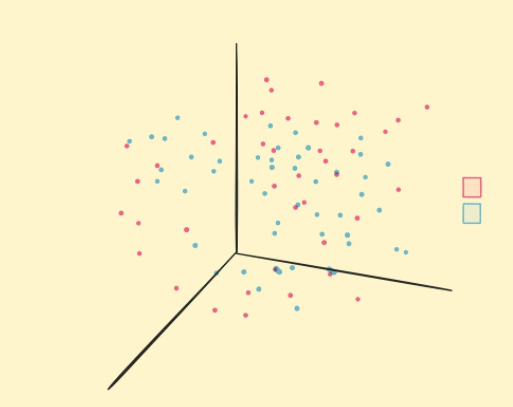 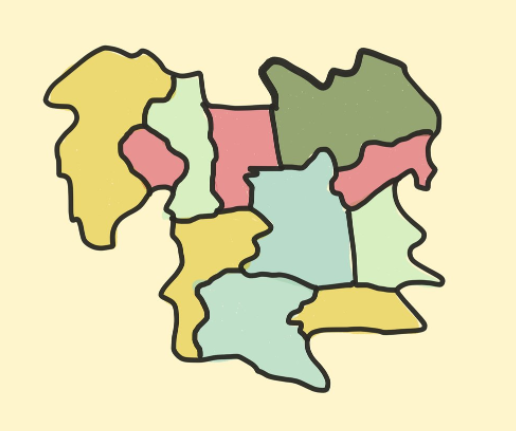 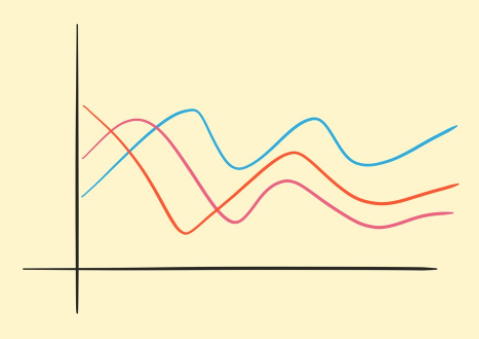 [Speaker Notes: 16. Existe un mito alrededor de las tecnologías con datos y es que se necesitan grandes volúmenes de datos para hacer cualquier cosa, pero como vemos, en estos gráficos, en la práctica, los seres humanos tomamos decisiones con información desagregada, resumida o muy pequeña, y normalmente la forma de entender este tipo de información que no tenemos por qué trabajar en excel o en herramientas de procesamiento de datos, es con gráficas o visualizaciones de datos. Vemos un gráfico de barras, que tienen tres variables, que son las tres barras, y puede indicar que tomamos las mejores decisiones respecto a la marca de leche que más barata o más cara en el mercado. Hay casos más extremos donde tenemos más datos, como el margen salarial de contratistas en el sector público. O un mapa de un país donde analizamos el comportamiento de sus regiones. También podemos tener una serie de tiempo, que se refieren a tener cientos o miles de puntos, incluso unos cuantos como 10 filas y no necesariamente los millones de los que hablamos en Big data]
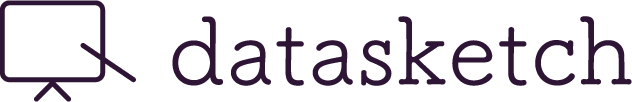 Muchas fuentes de datos pequeños
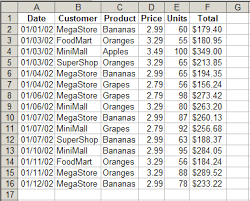 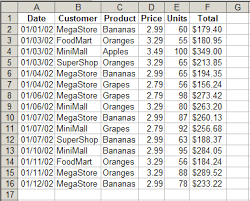 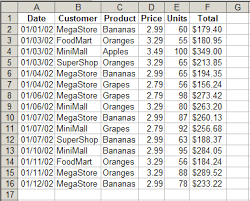 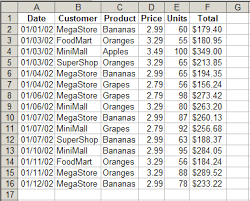 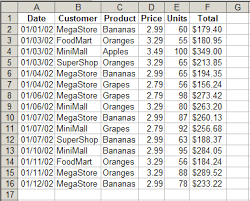 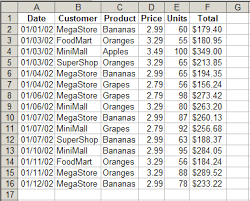 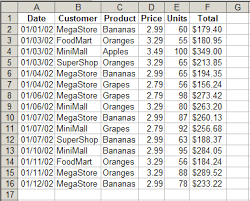 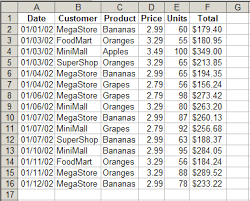 [Speaker Notes: Para contar historias con datos, debemos tener presente que existen muchas fuentes de datos pequeñas, estas fuentes de datos están dispersas en múltiples lugares, desde datos pequeños oficiales, hasta datos que nos topamos en reportes de alguna organización o incluso un periódico local, que pueden estar impresos o en pdf. Estas son múltiples fuentes que se pueden usar para contar historias con datos]
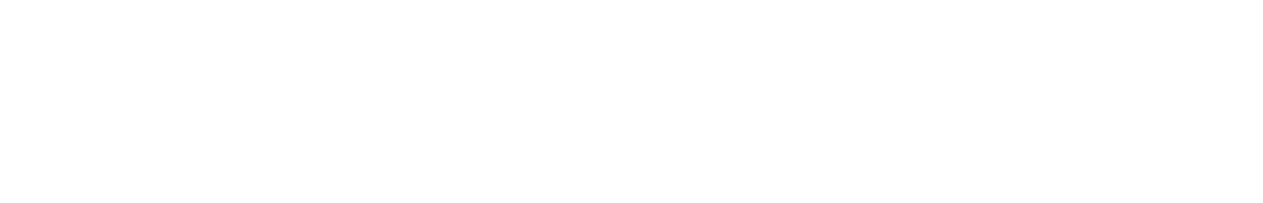 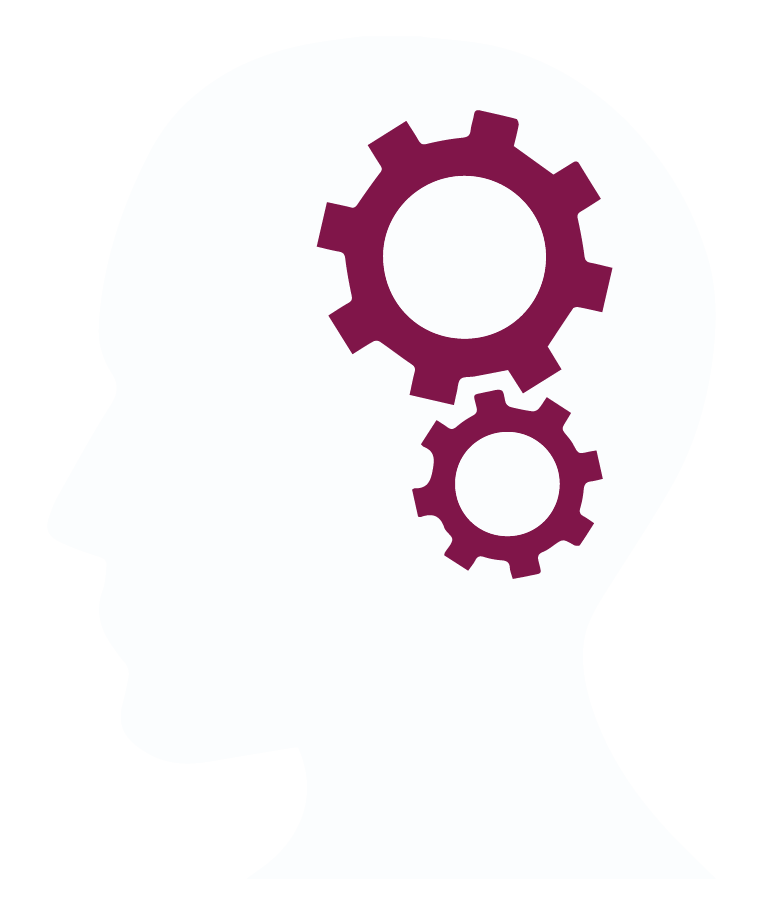 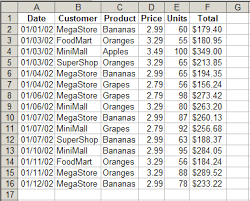 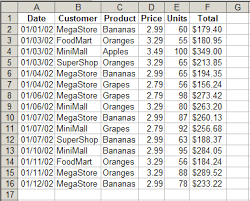 (1-2)+3
+
5
()
/
Infinito
2
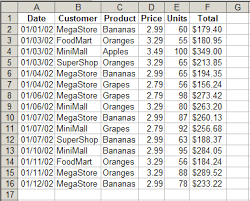 2-3
5
3,14
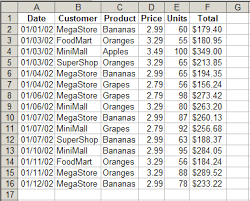 101=5
5(2+2)
5(2+2)
0,99…=1
Recopilar datos, analizarlos, tomar buenas decisiones
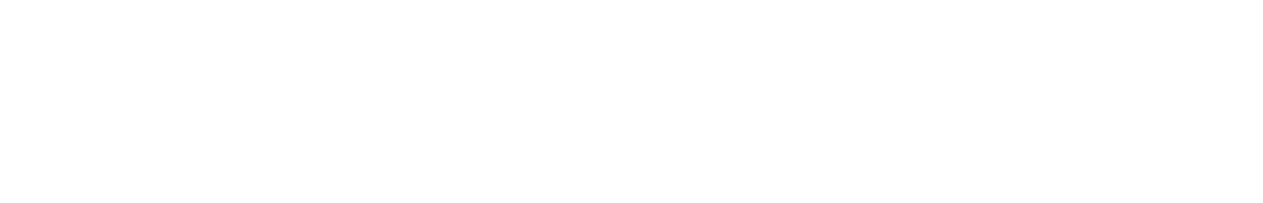 Los balances a tener en cuenta al contar
historias con datos
[Speaker Notes: Entonces hablemos un poco sobre algunos balances a tener en cuenta para los siguientes pasos de estos flujos de información.]
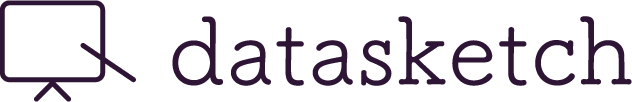 Cualitativo
Cuantitativo
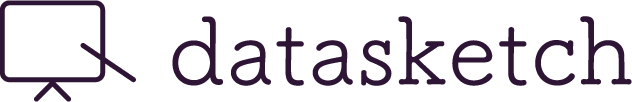 Cosas que son solo números
Cosas que ni siquiera son números
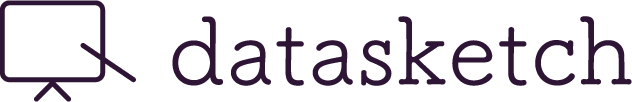 Personas que son solo números
Personas que ni siquiera son números
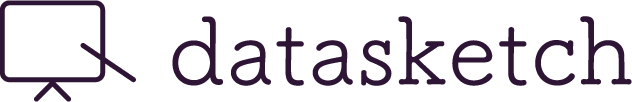 14
1400
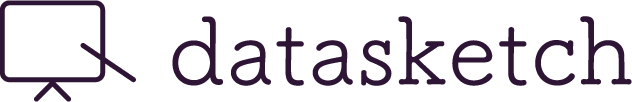 Simple
Complejo
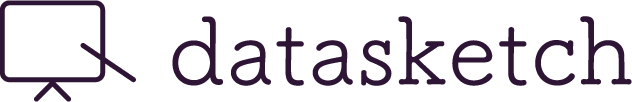 Gran Audiencia
Poca Audiencia
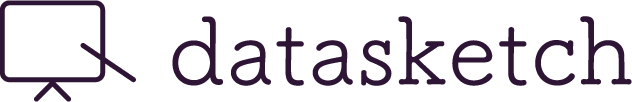 Explica menos
Más general
Explica más
Menos general
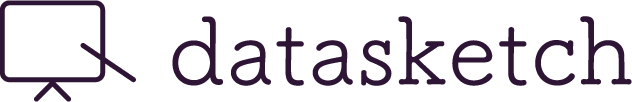 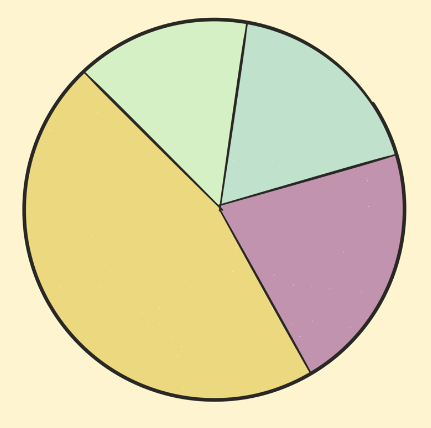 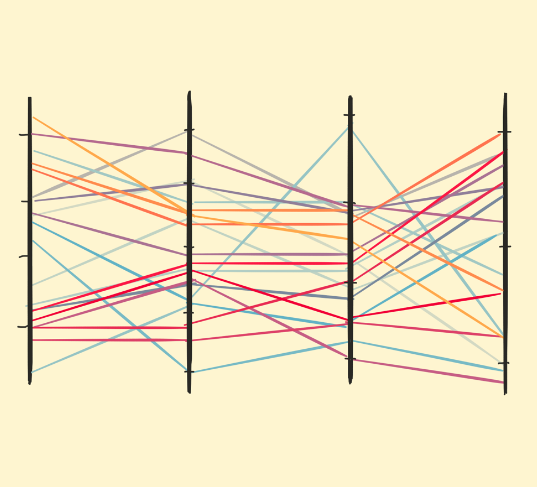 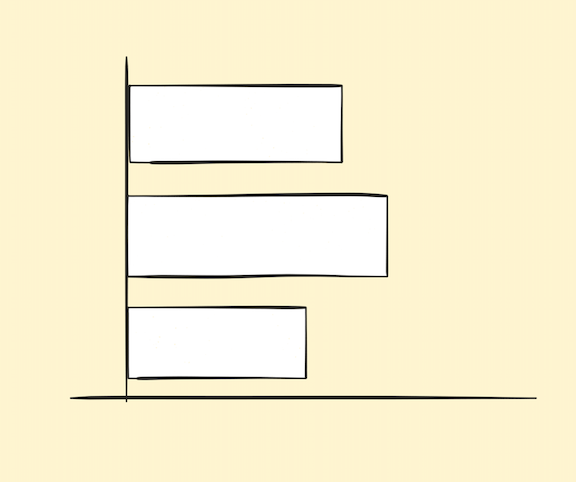 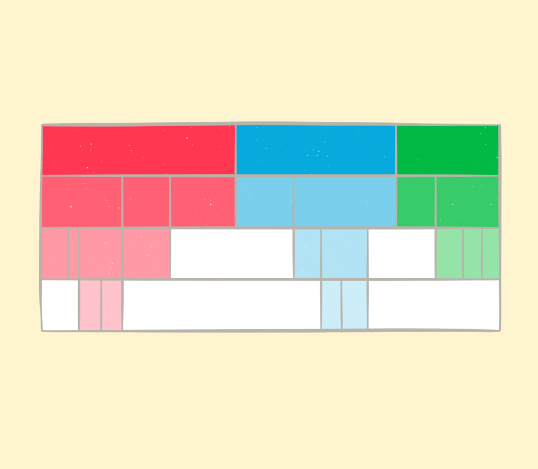 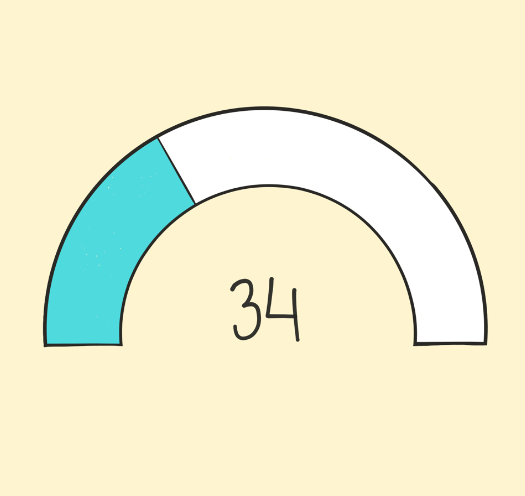 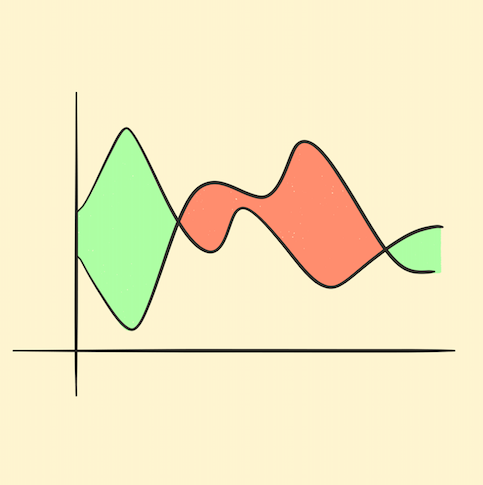 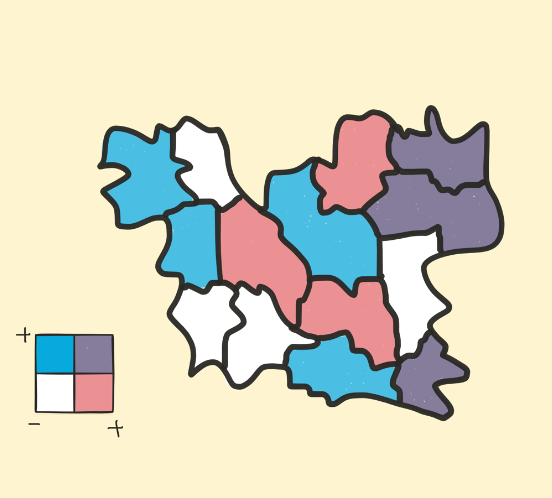 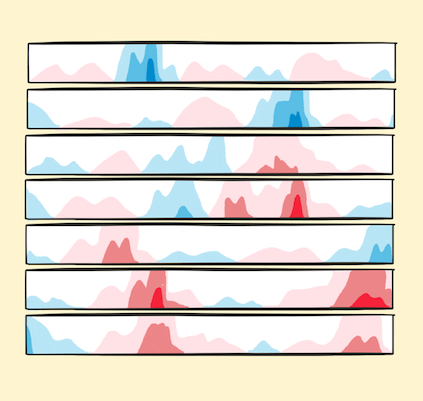 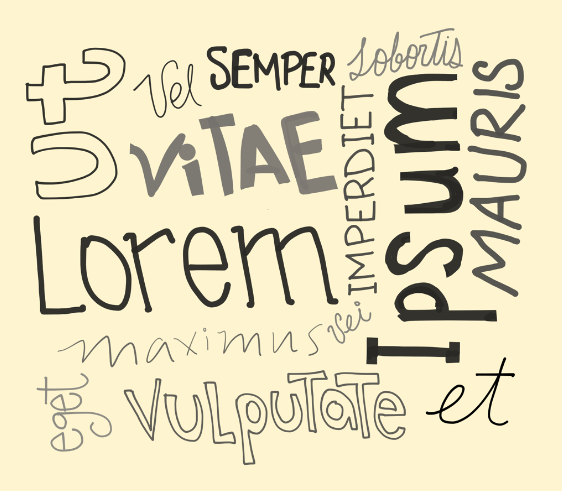 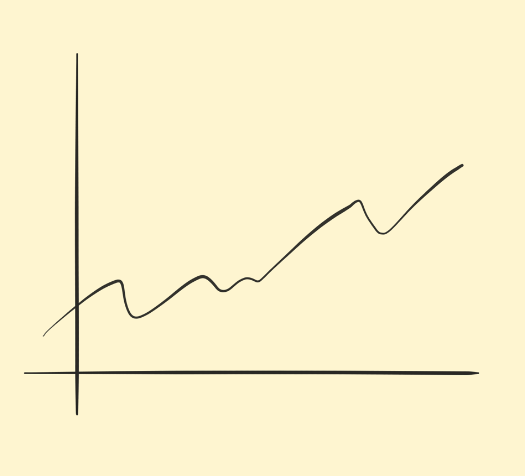 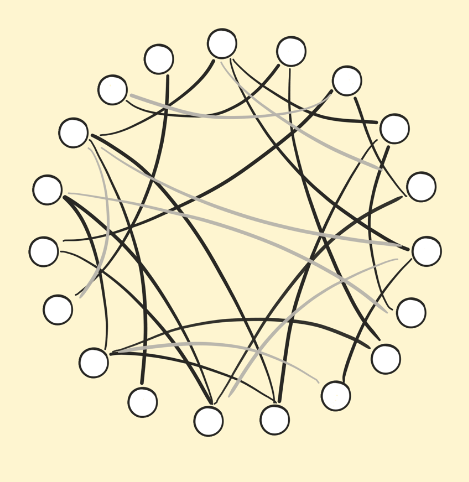 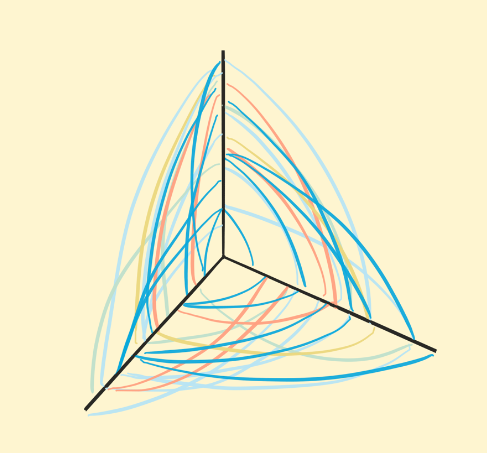 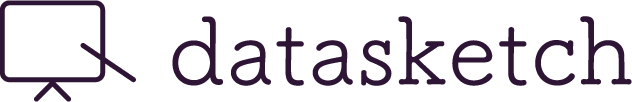 Pocos datos
Muchos datos
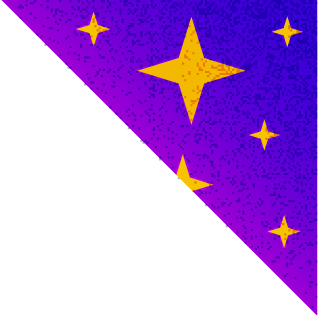 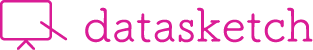 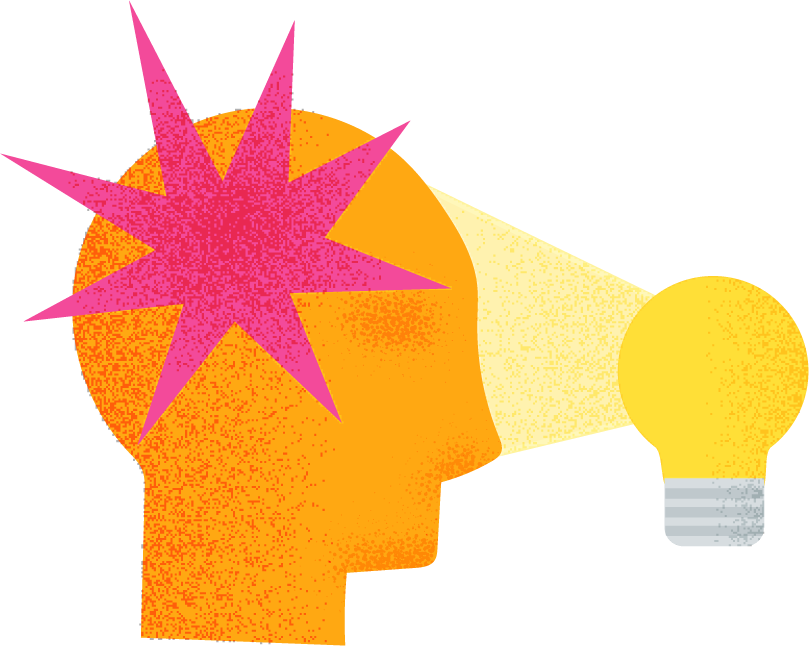 Humanizar los datos 

Datos pequeños

La ausencia de datos

Visualización
Contar Historias con datos
Tener en cuenta
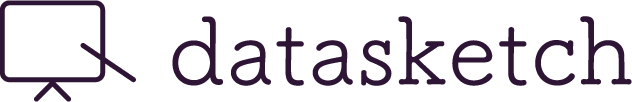 Feminicidios en Colombia
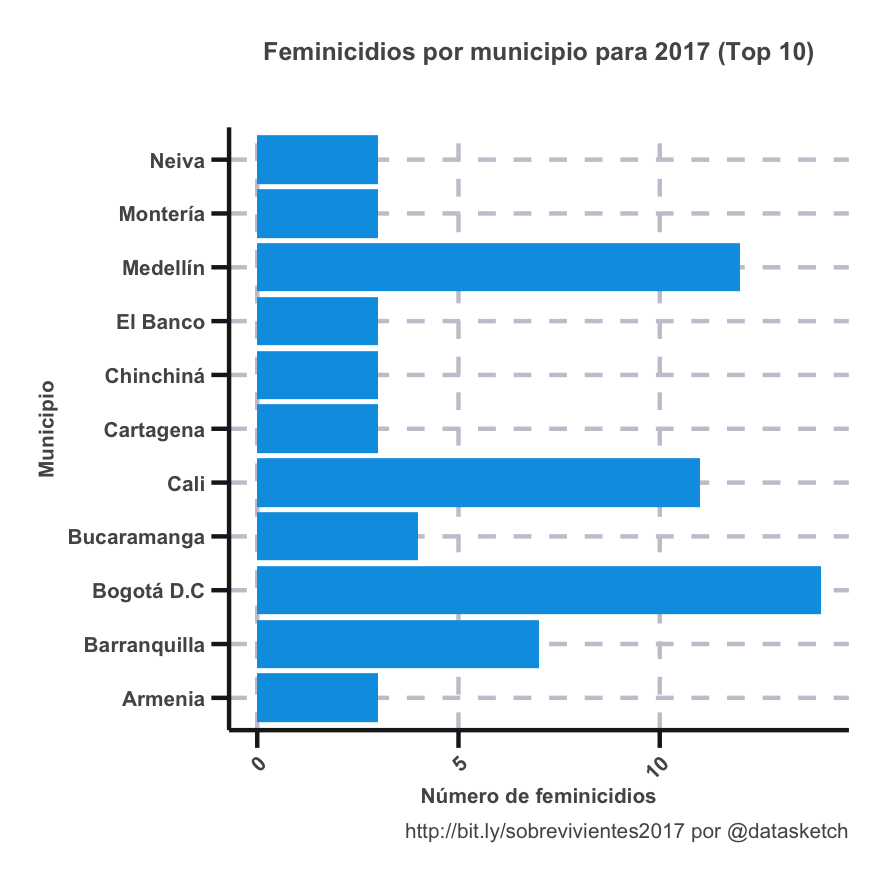 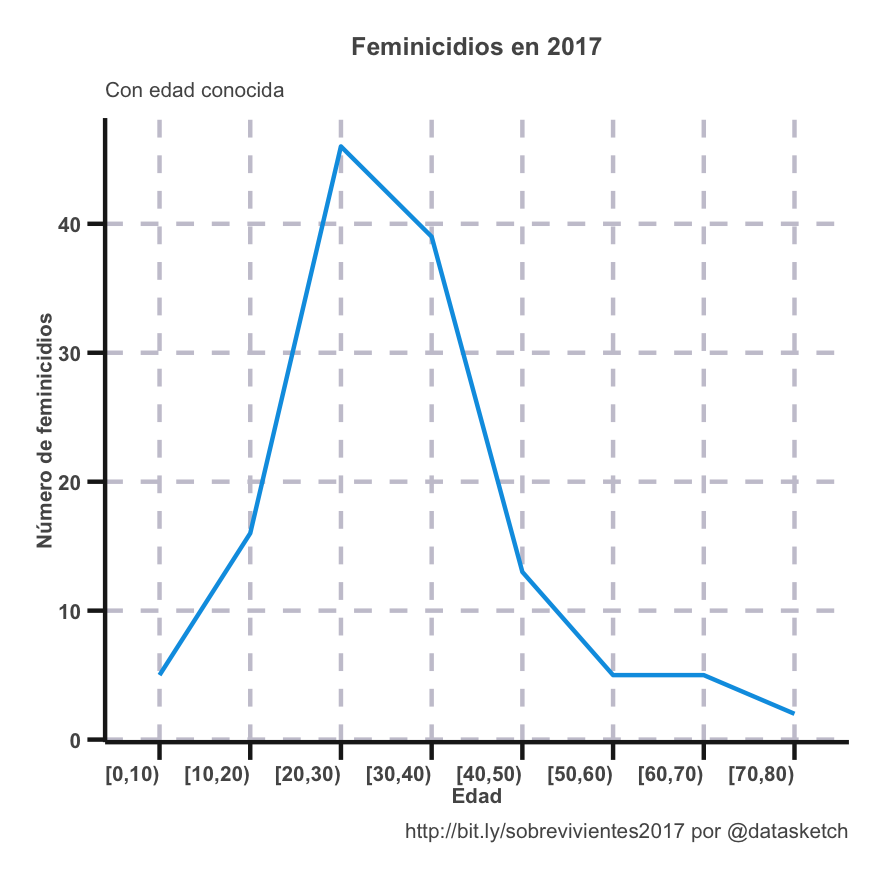 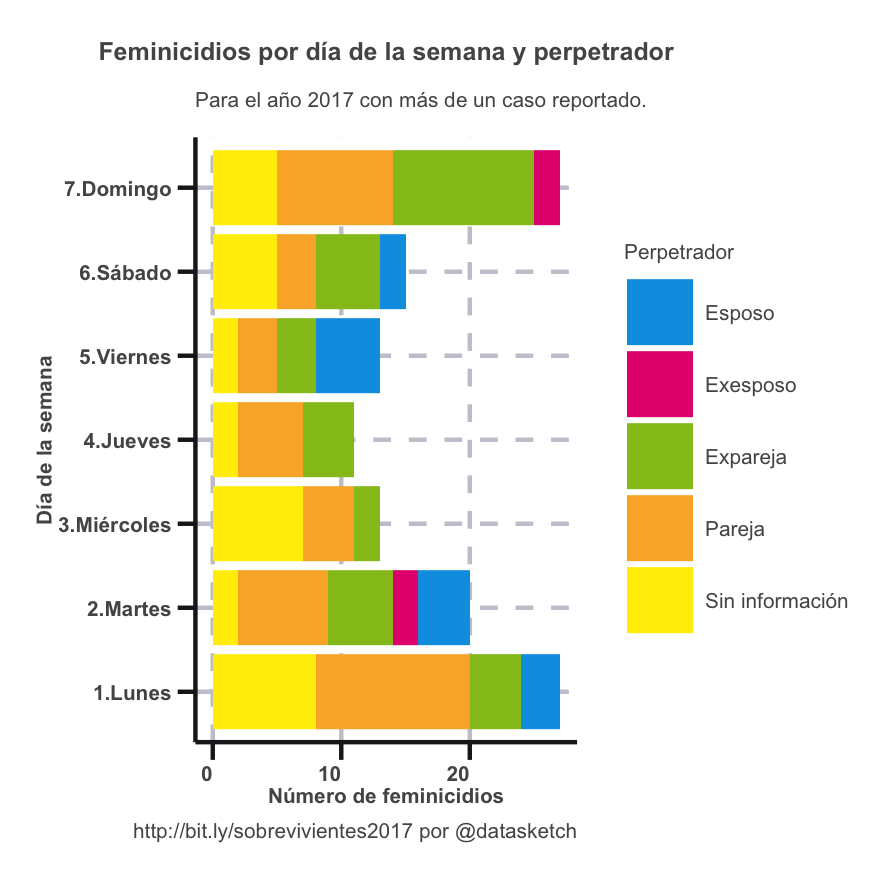 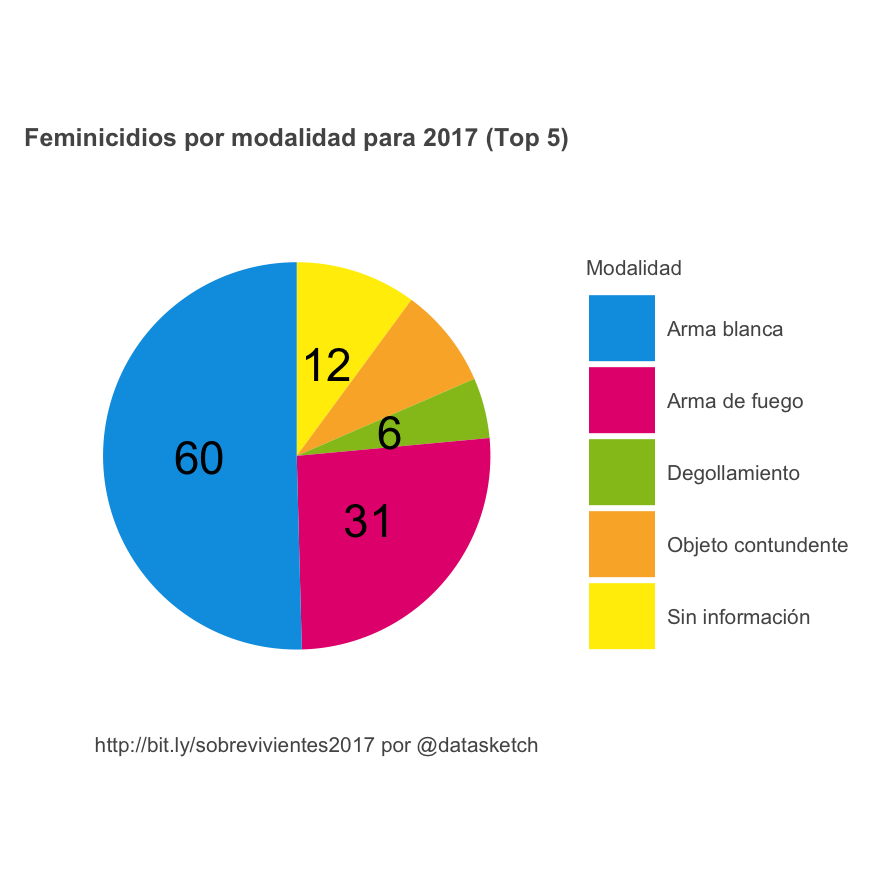 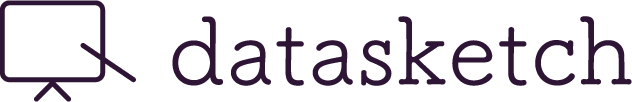 Feminicidios en Colombia
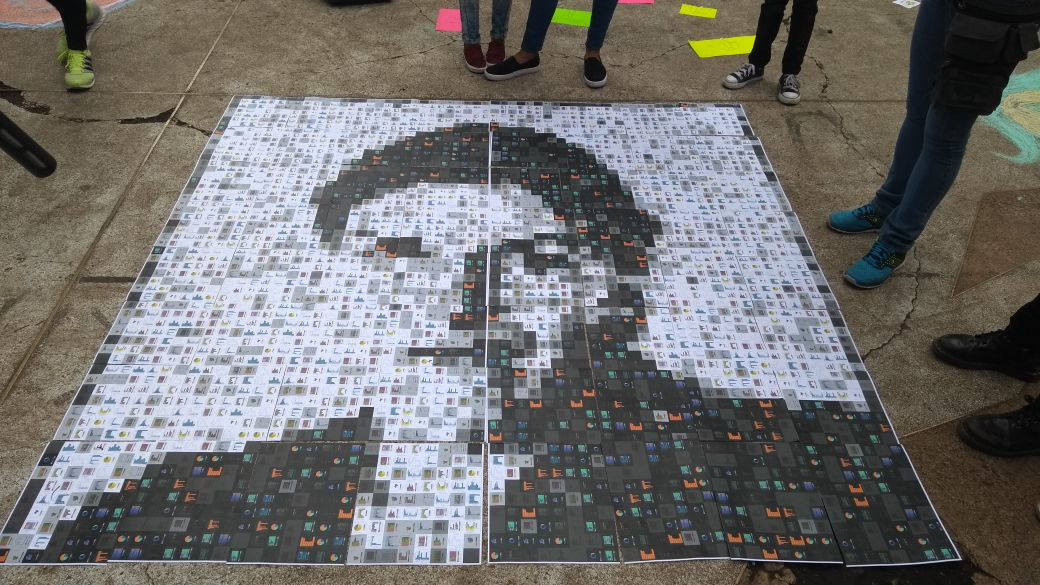 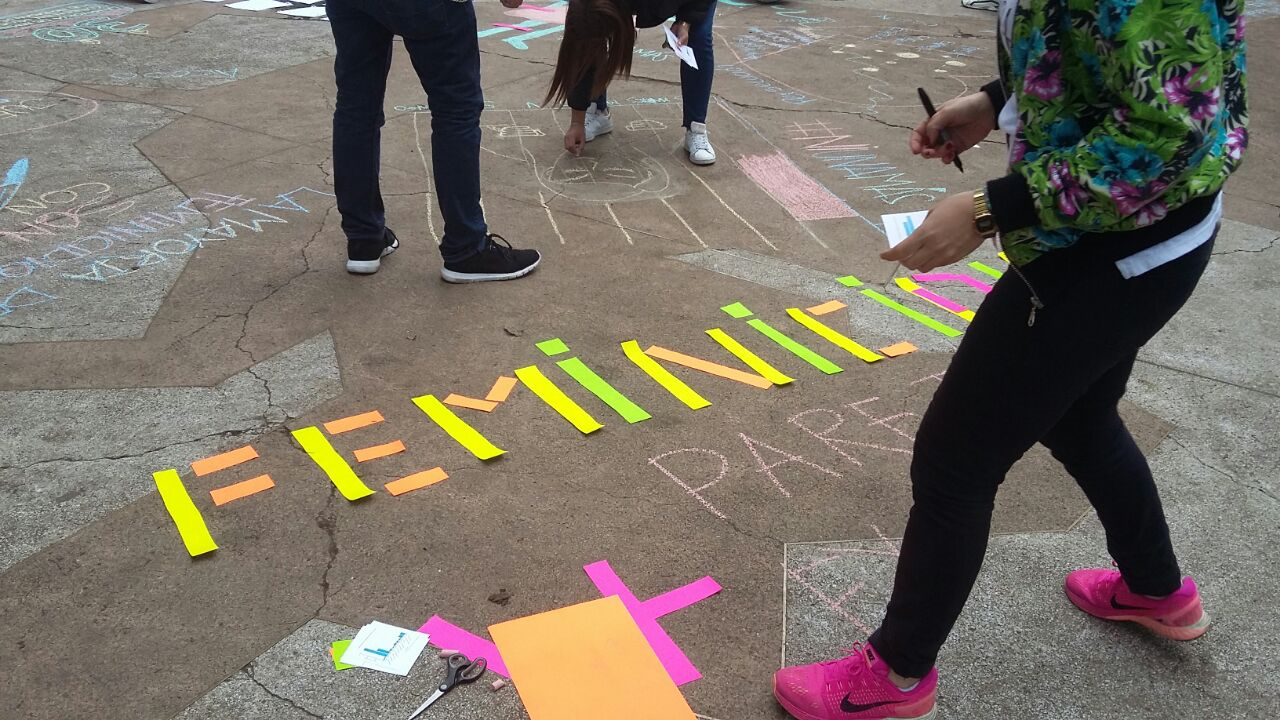 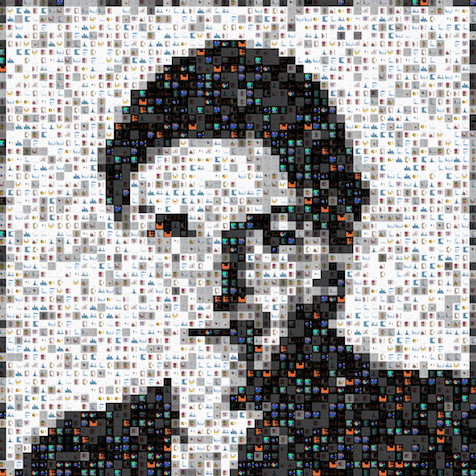 Estrategia de comunicación para concientizar sobre la problemática de violencia contra la mujer. Incorporación de metodologías de investigación con datos públicos e incidencia ciudadana utilizando datos.
http://especiales.datasketch.co/sobrevivientes
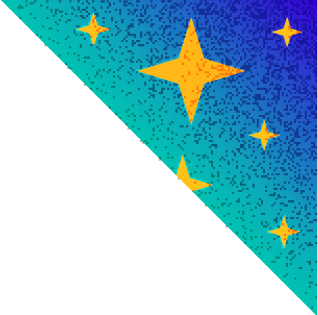 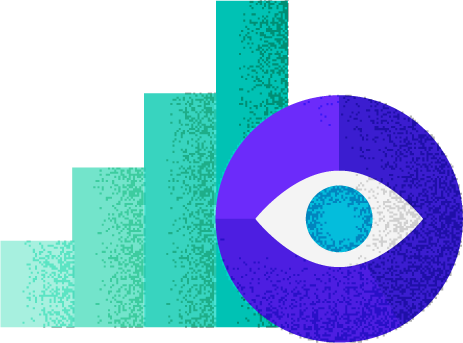 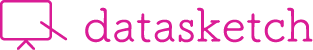 Mujer, Palabra, Resistencia
Dashboards
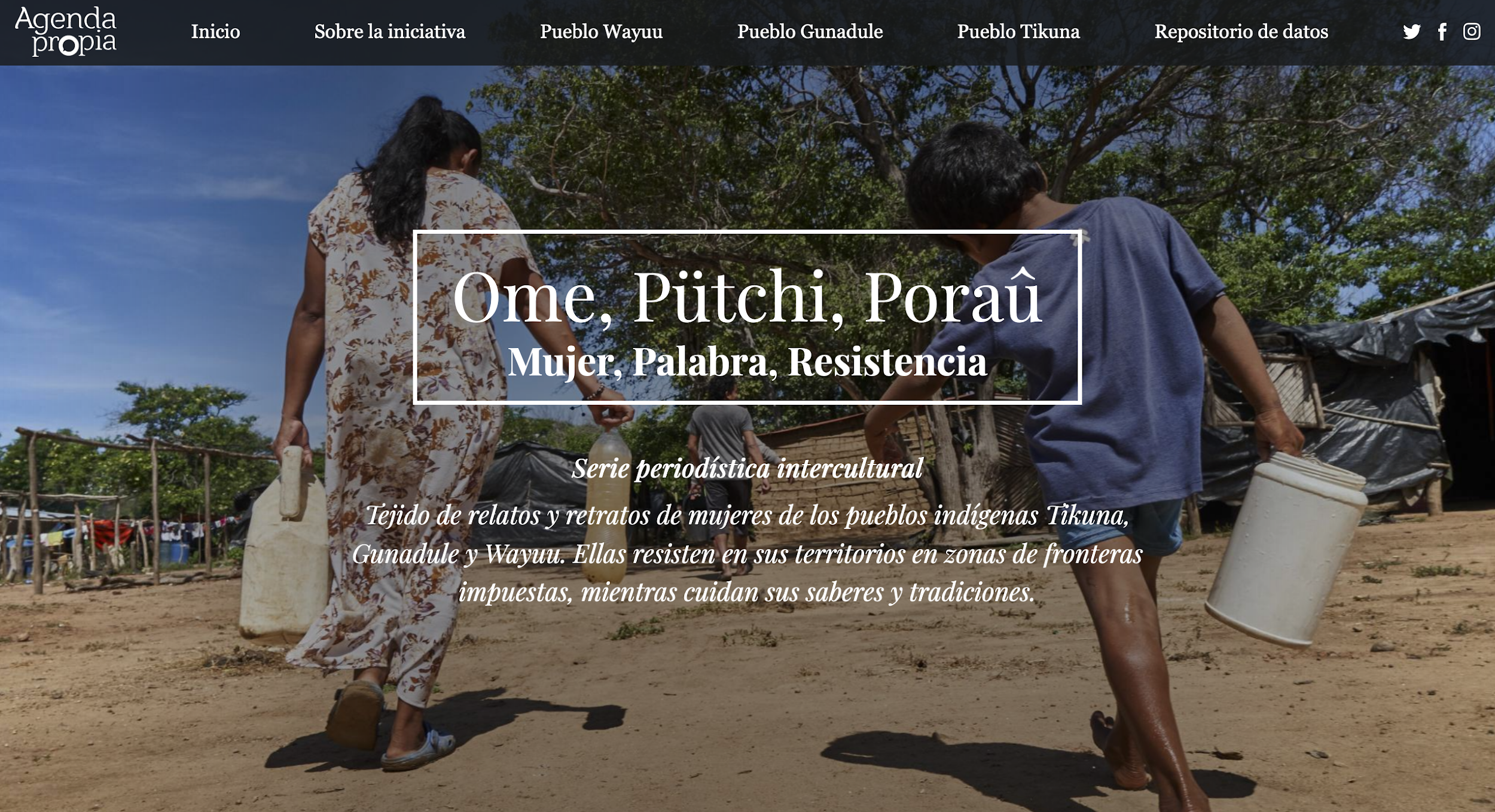 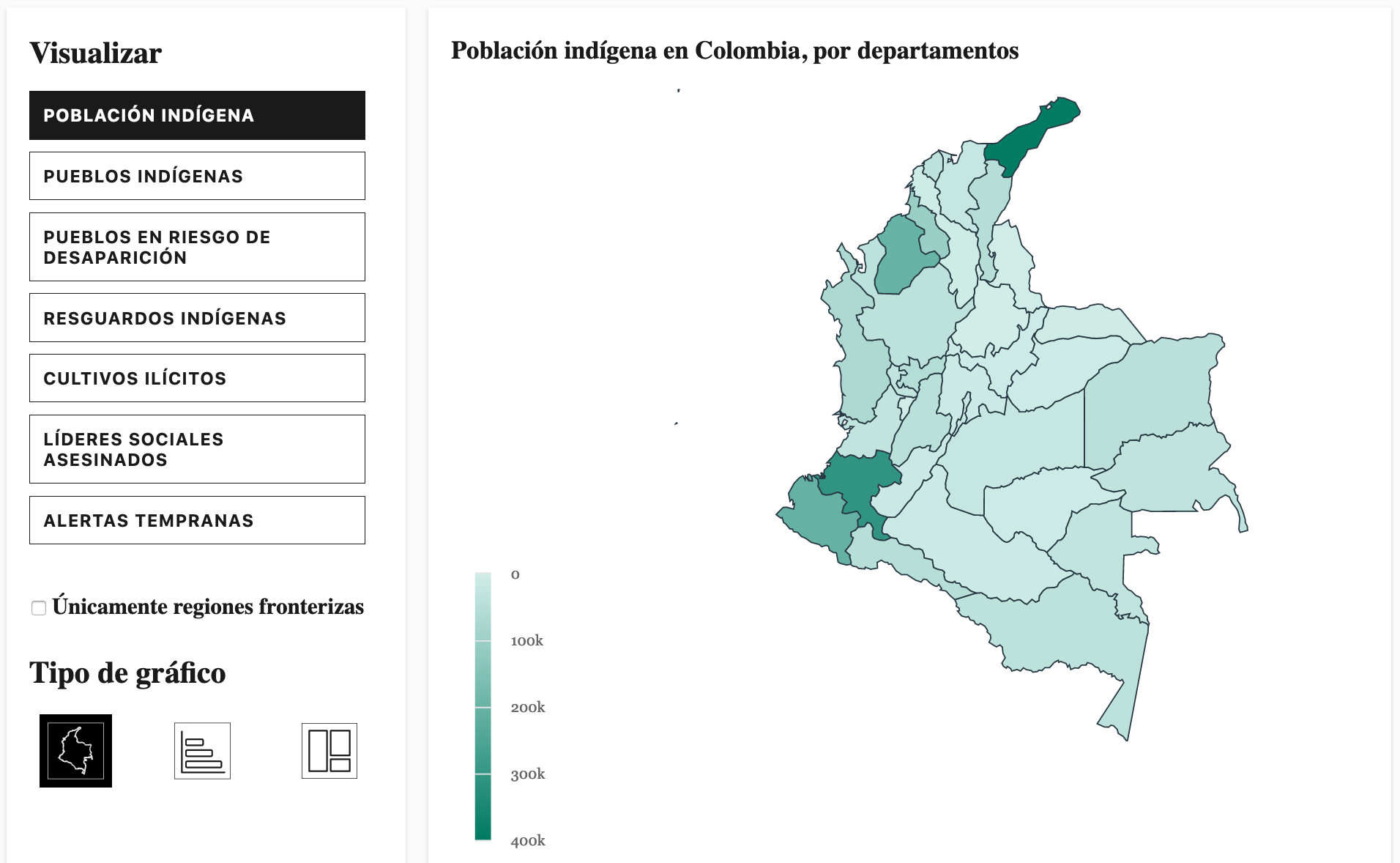 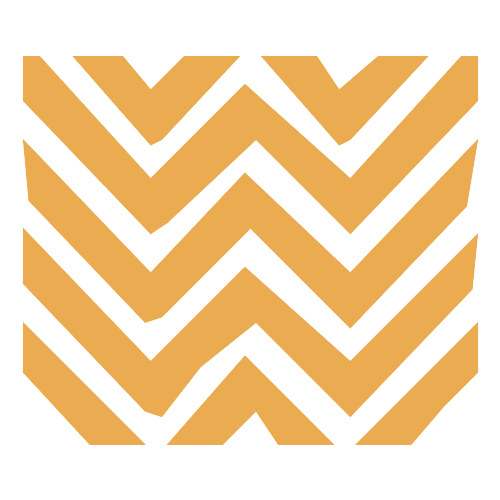 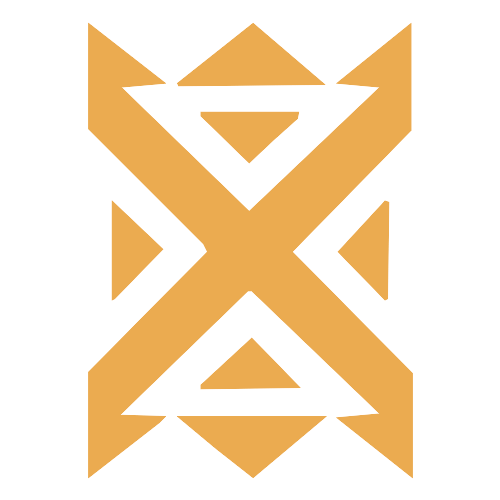 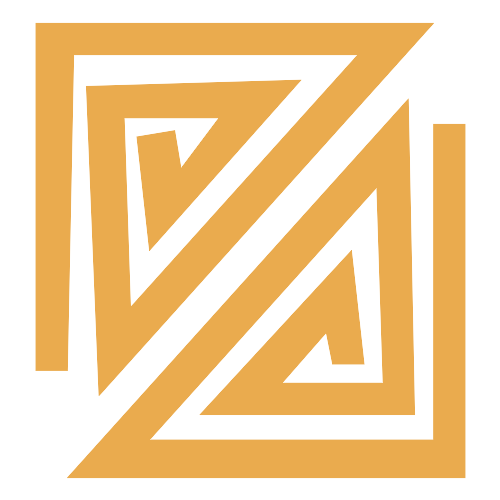 Proyecto de periodismo colaborativo con Agenda Propia para comunicar las realidades de mujeres en las cifras de comunidades indígenas en la frontera.
https://www.agendapropia.co/mujer-palabra-resistencia/
https://www.datasketch.news/especiales
Servicios | Reportes interactivos y dashboards
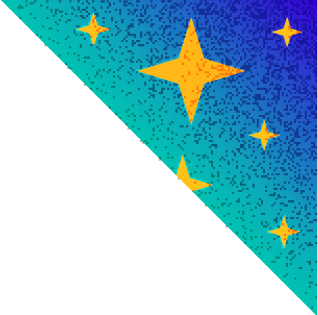 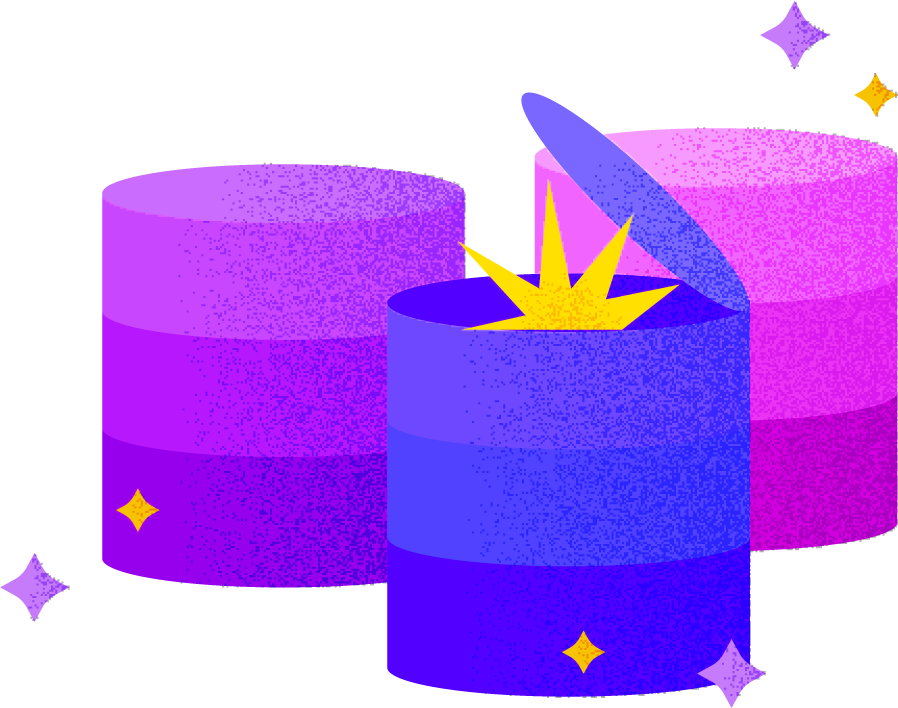 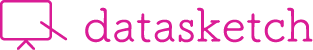 Niñas Madre
Estrategia
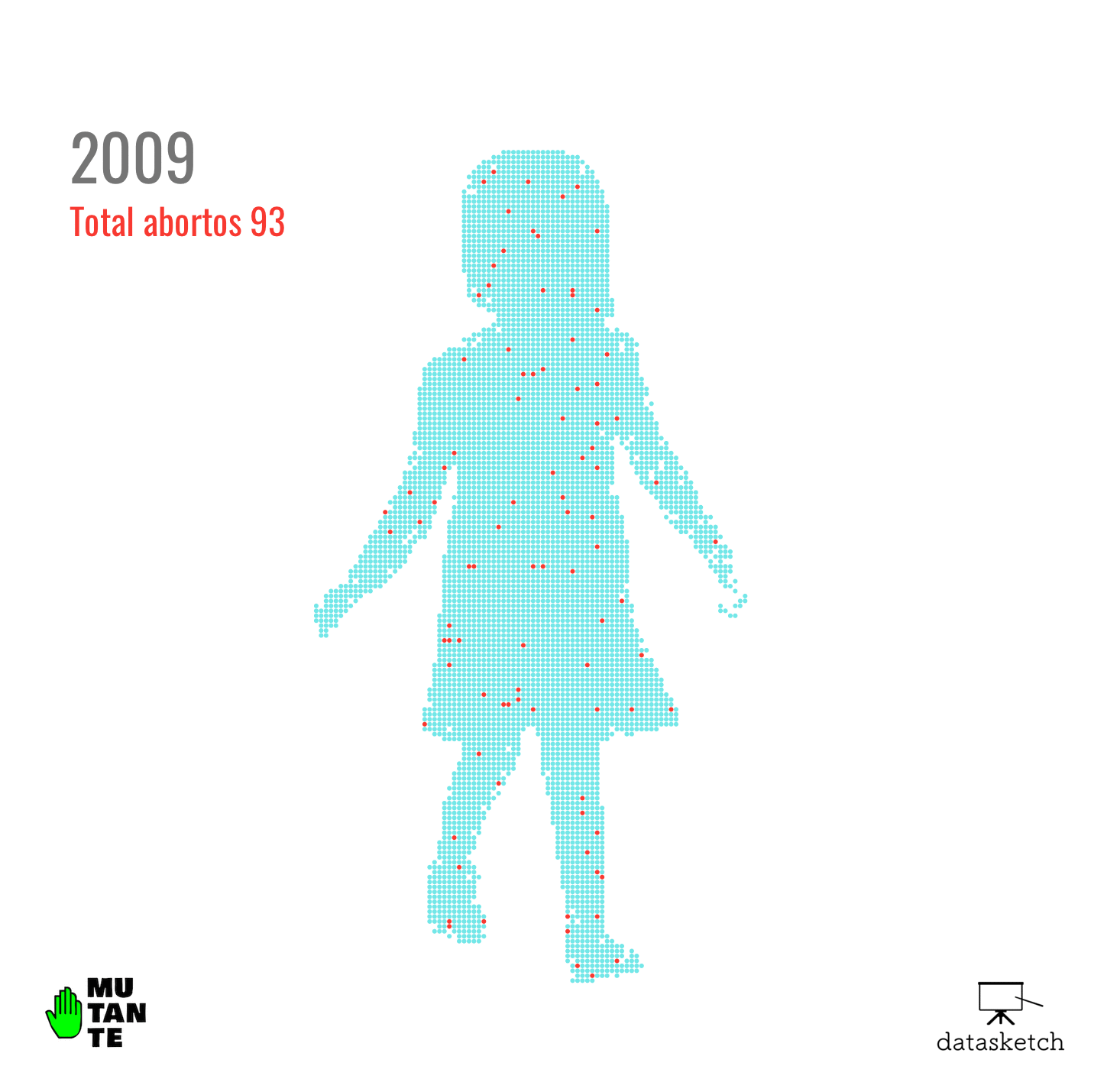 Apoyo en acceso a datos públicos y visualización para comunicar la problemática de madres menores de edad en Colombia y las barreras de acceso a servicios de salud apropiados
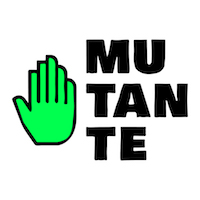 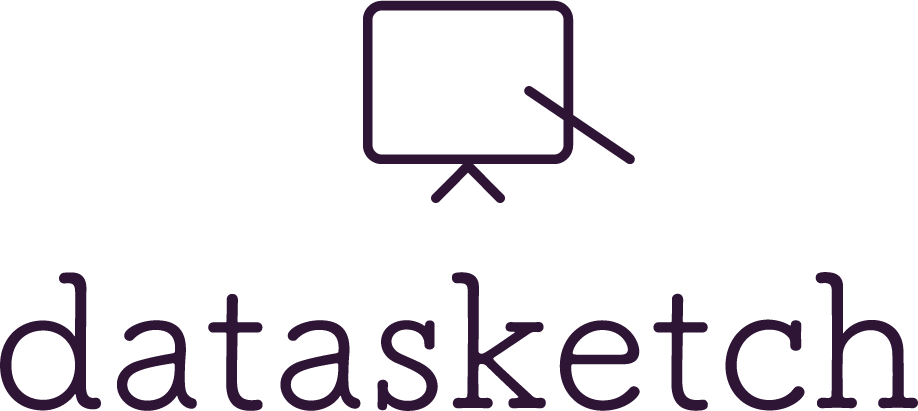 https://www.elespectador.com/noticias/salud/deseada-o-forzada-la-maternidad-de-las-ninas-colombianas-articulo-819243
Servicios | Estrategia de datos para la organización
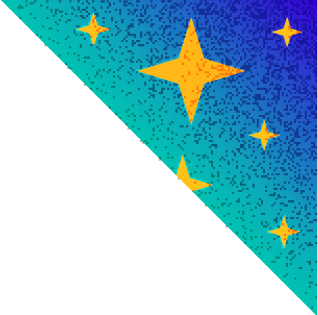 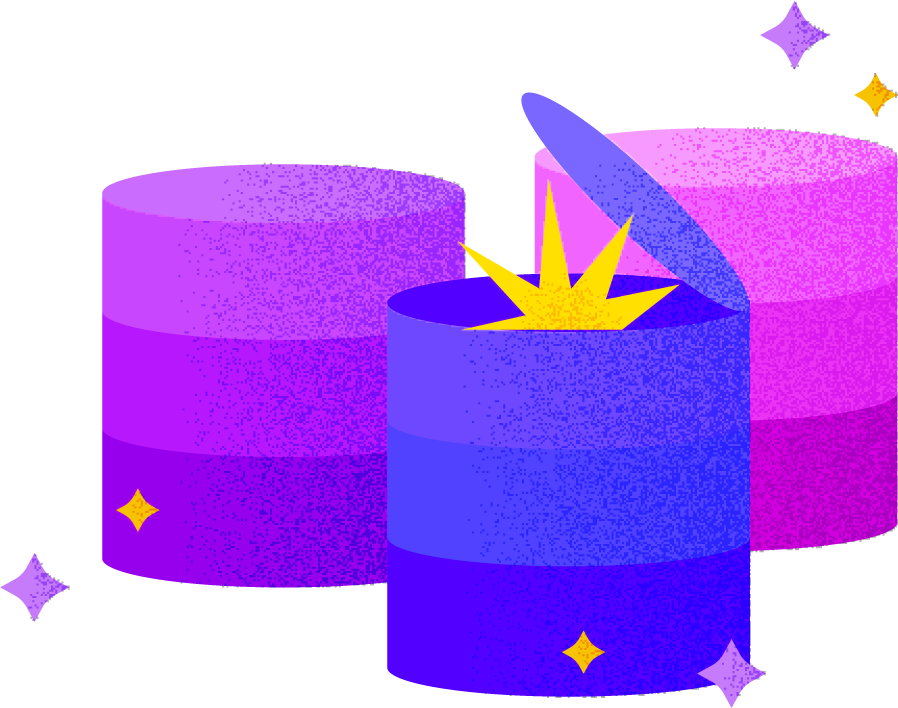 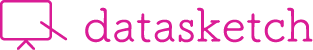 Violencias invisibles
Estrategia
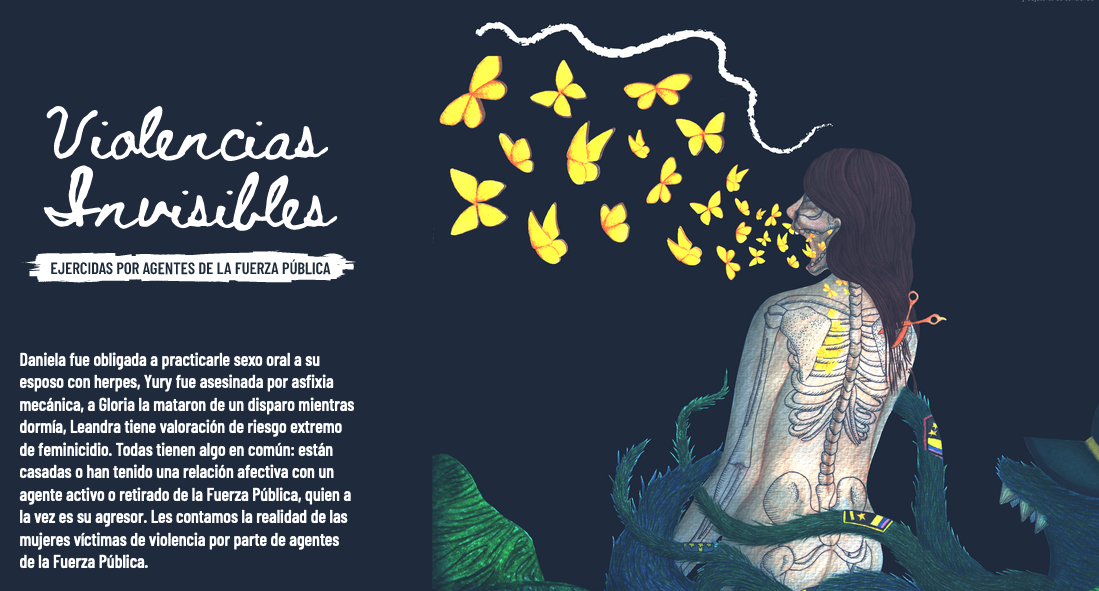 Colaboración con ACOOC para visibilizar el problema de la violencia de género por parte de agentes de la fuerza pública
http://especiales.datasketch.co/violencias-invisibles/
Servicios | Estrategia de datos para la organización
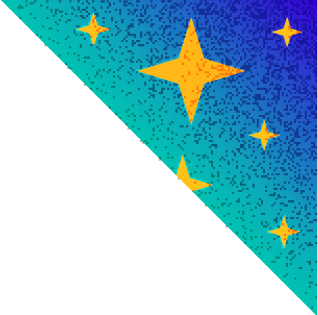 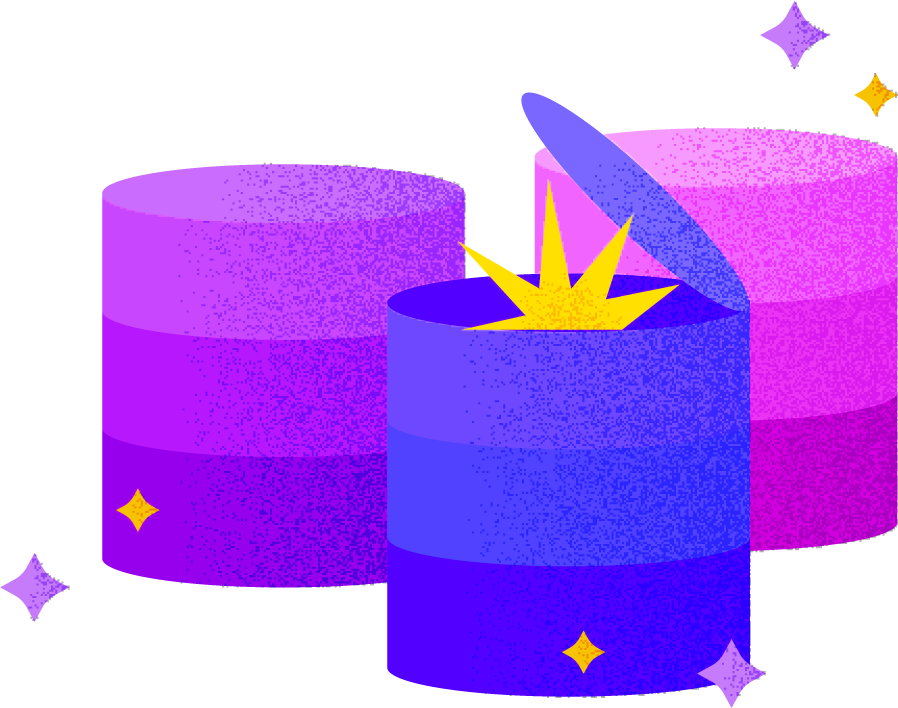 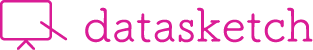 Brecha salarial de género
Estrategia
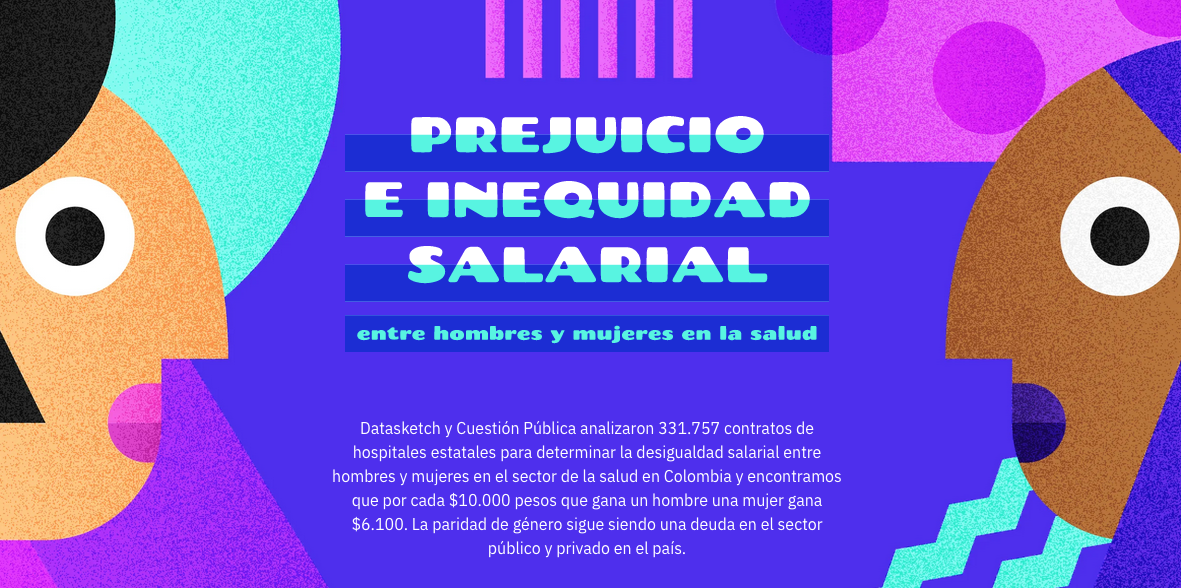 Cómo los datos que inicialmente se piensan para la lucha anticorrupción pueden ayudar a comunicar otras problemáticas.

Analizamos más de 300.000 contratos para descubrir que en en Colombia cuánto ganan menos las mujeres que los hombres en el sector salud
https://brecha-salarial.datasketch.co/
Servicios | Estrategia de datos para la organización
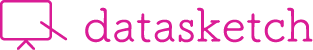 Iterar rápidamente
Respuestas
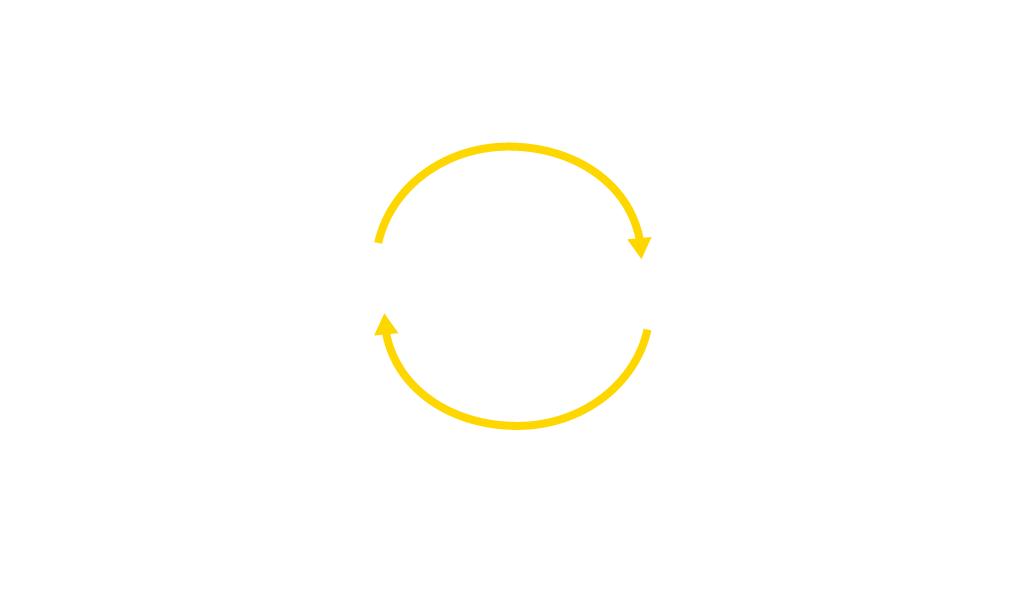 +Datos
+Visualizaciones
Preguntas
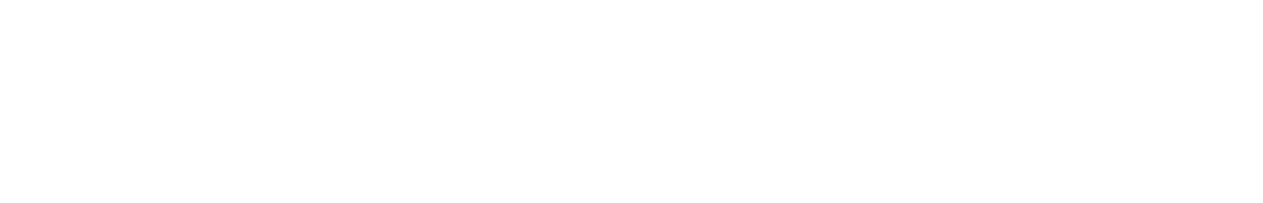 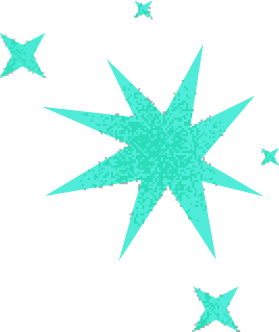 No olvides probar nuestras herramientas de visualización en línea

. http://datasketch.co .